Unit 5
CAN YOU SWIM?
Lesson 3
Warm-up
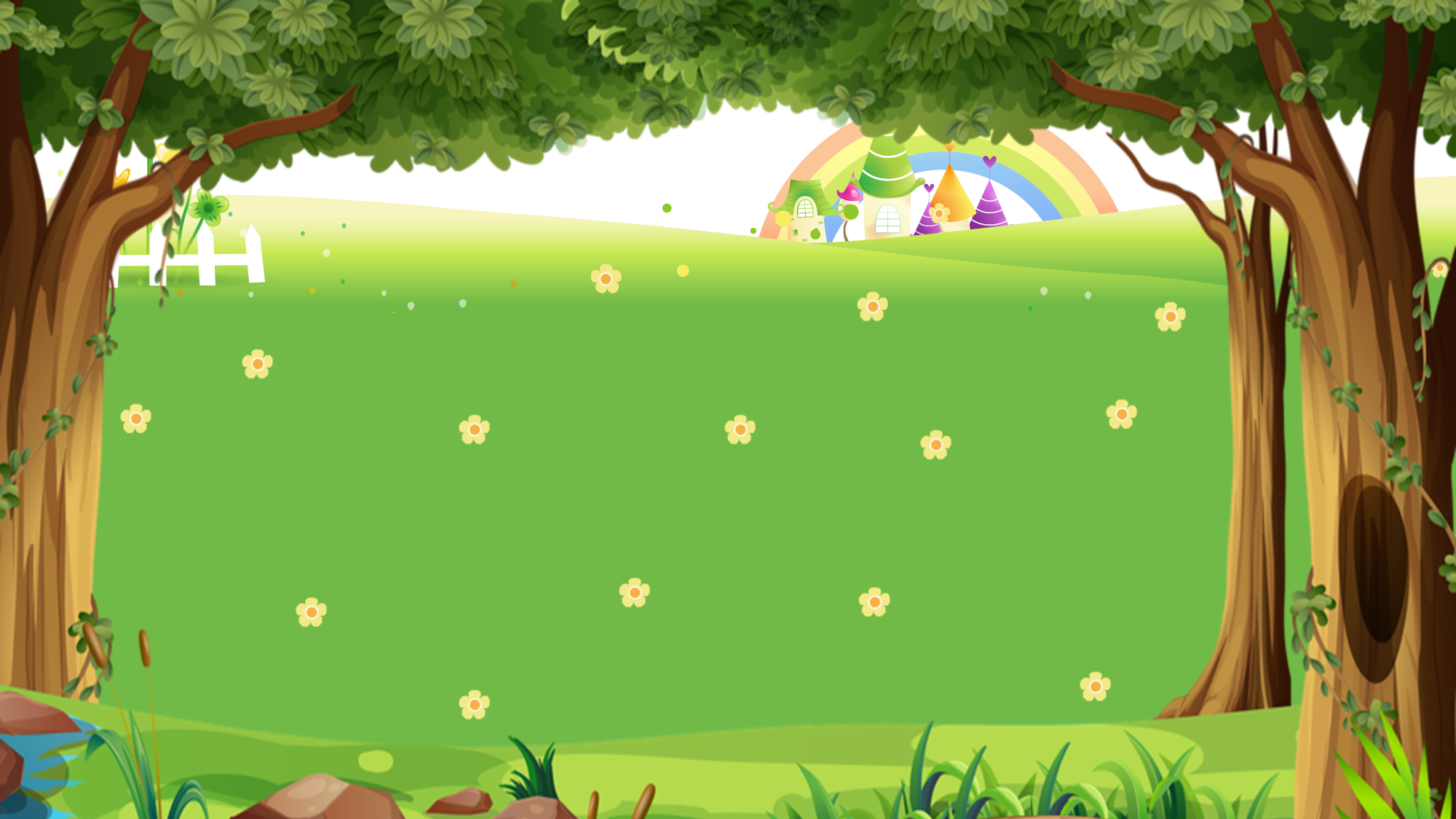 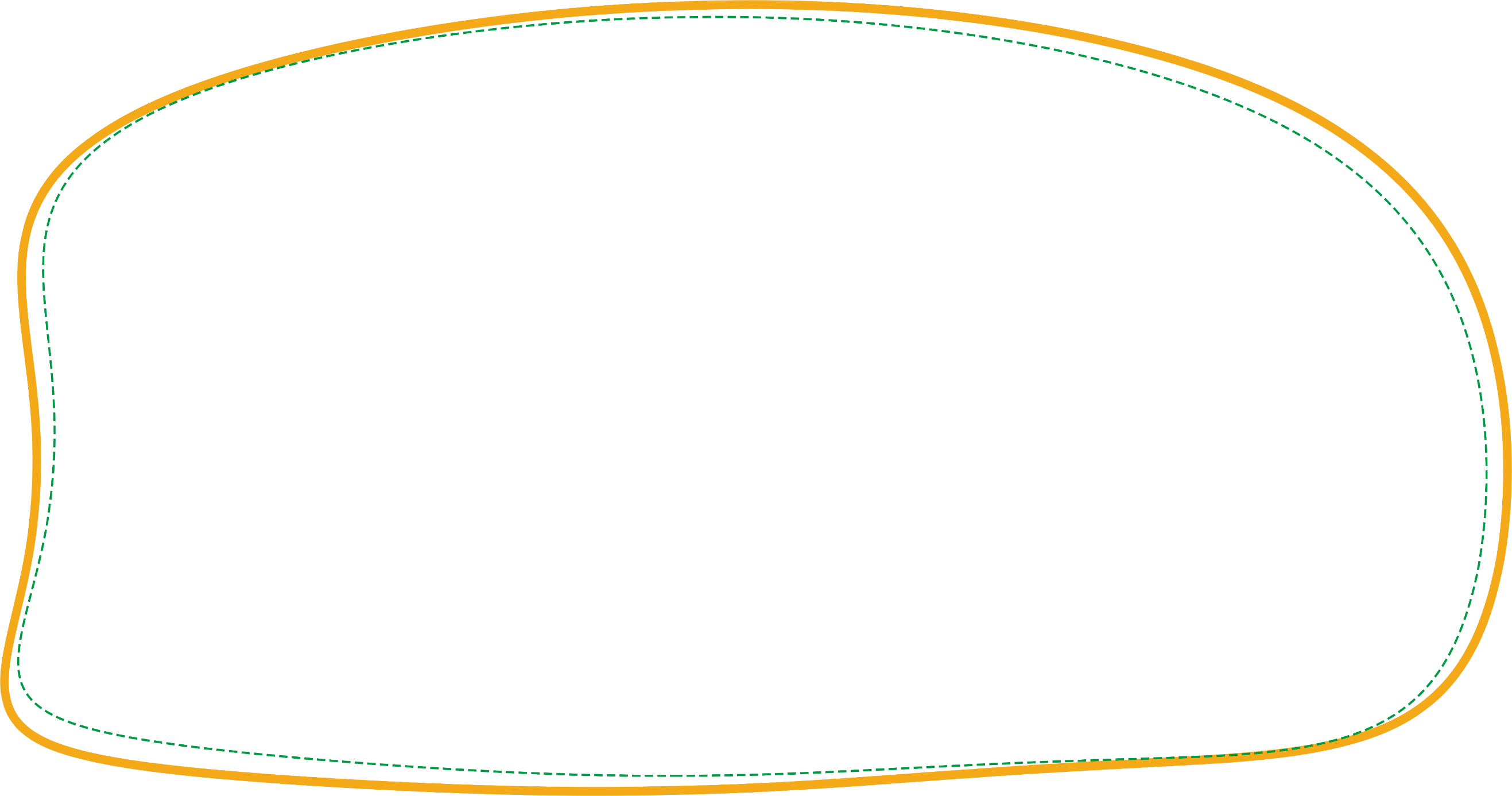 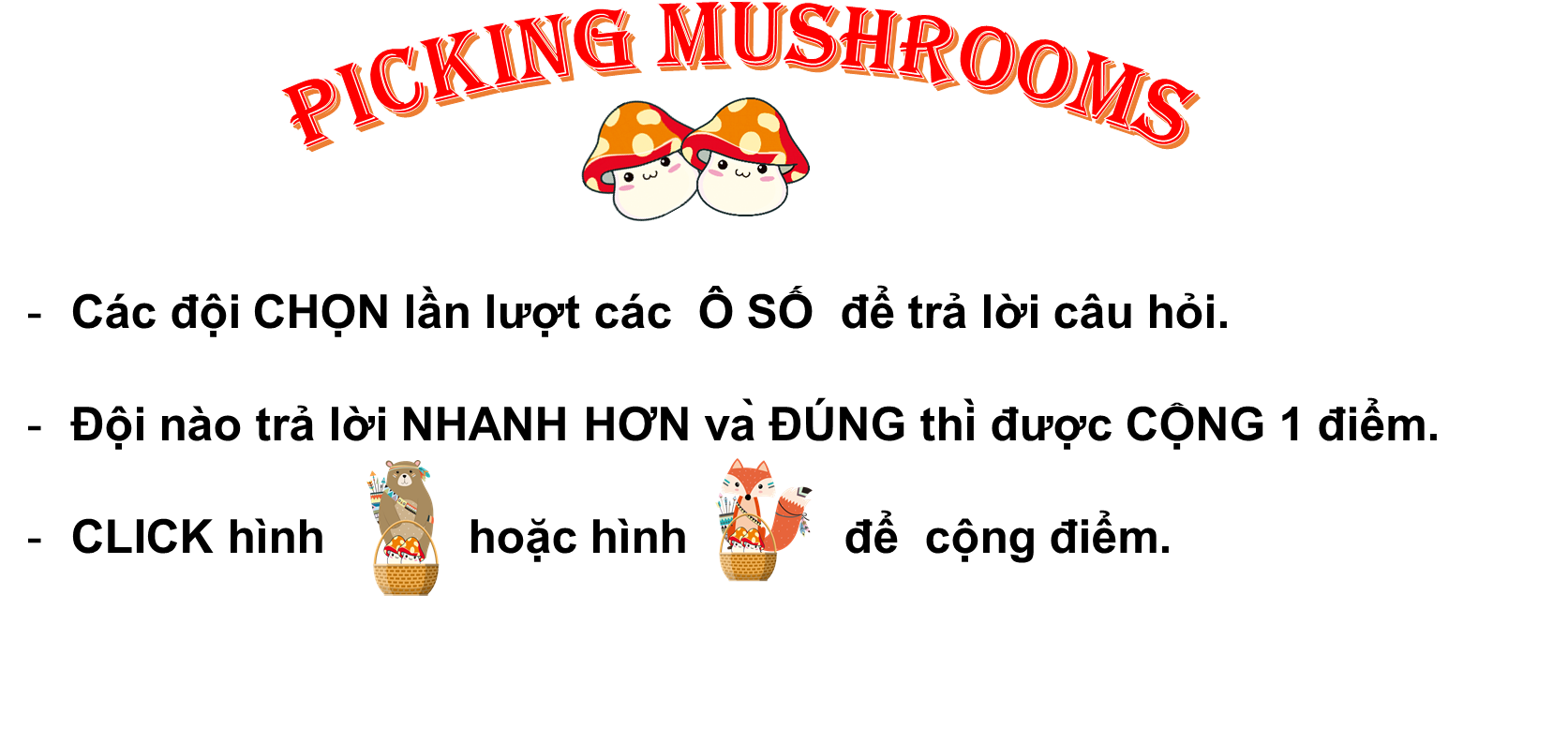 PICKING MUSHROOMS
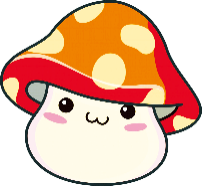 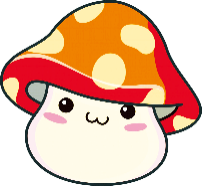 1
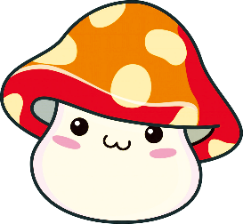 2
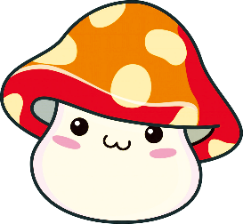 3
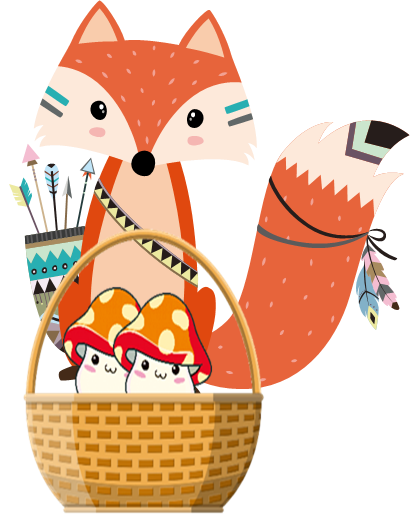 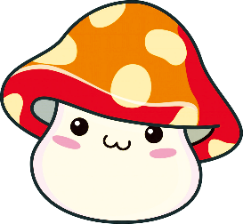 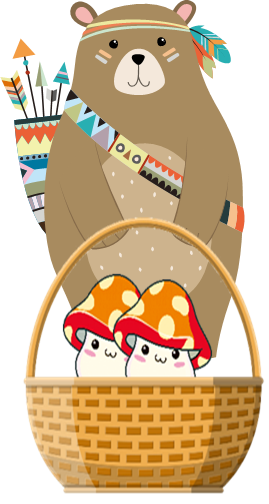 Các đội CHỌN lần lượt các  Ô SỐ  để trả lời câu hỏi.  
Đội nào trả lời NHANH HƠN và ĐÚNG thì được CỘNG 1 điểm. 
CLICK hình           hoặc hình            để  cộng điểm.
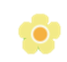 4
5
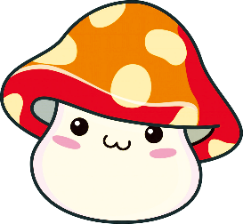 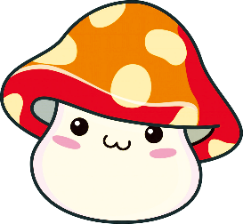 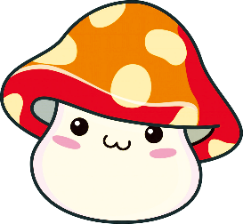 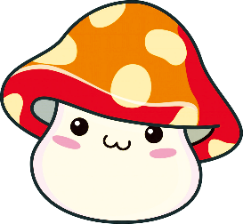 6
7
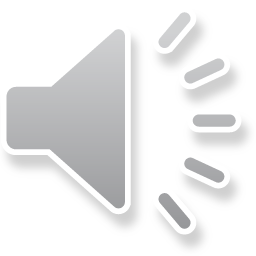 10
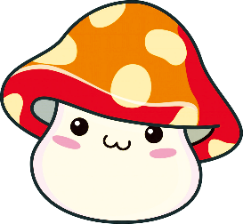 8
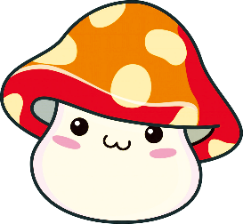 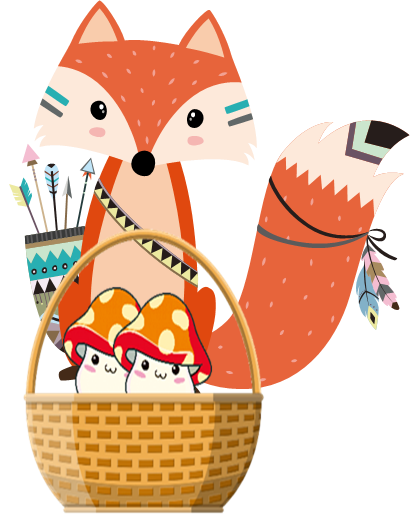 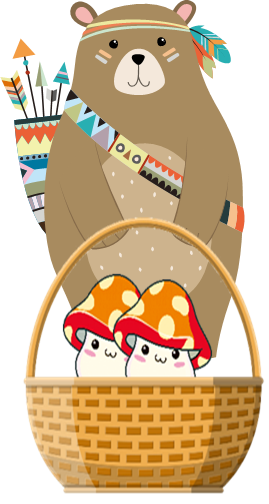 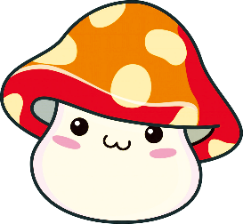 9
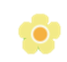 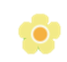 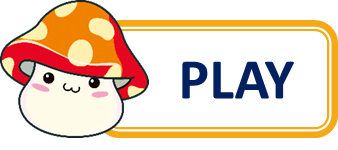 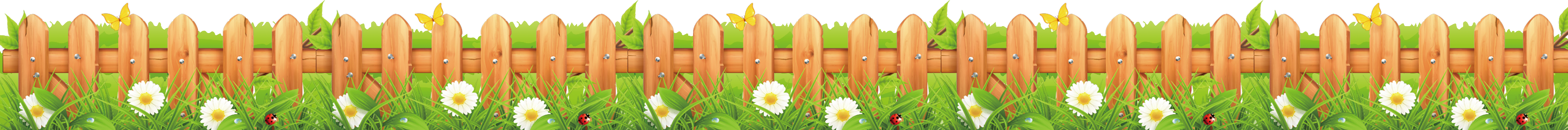 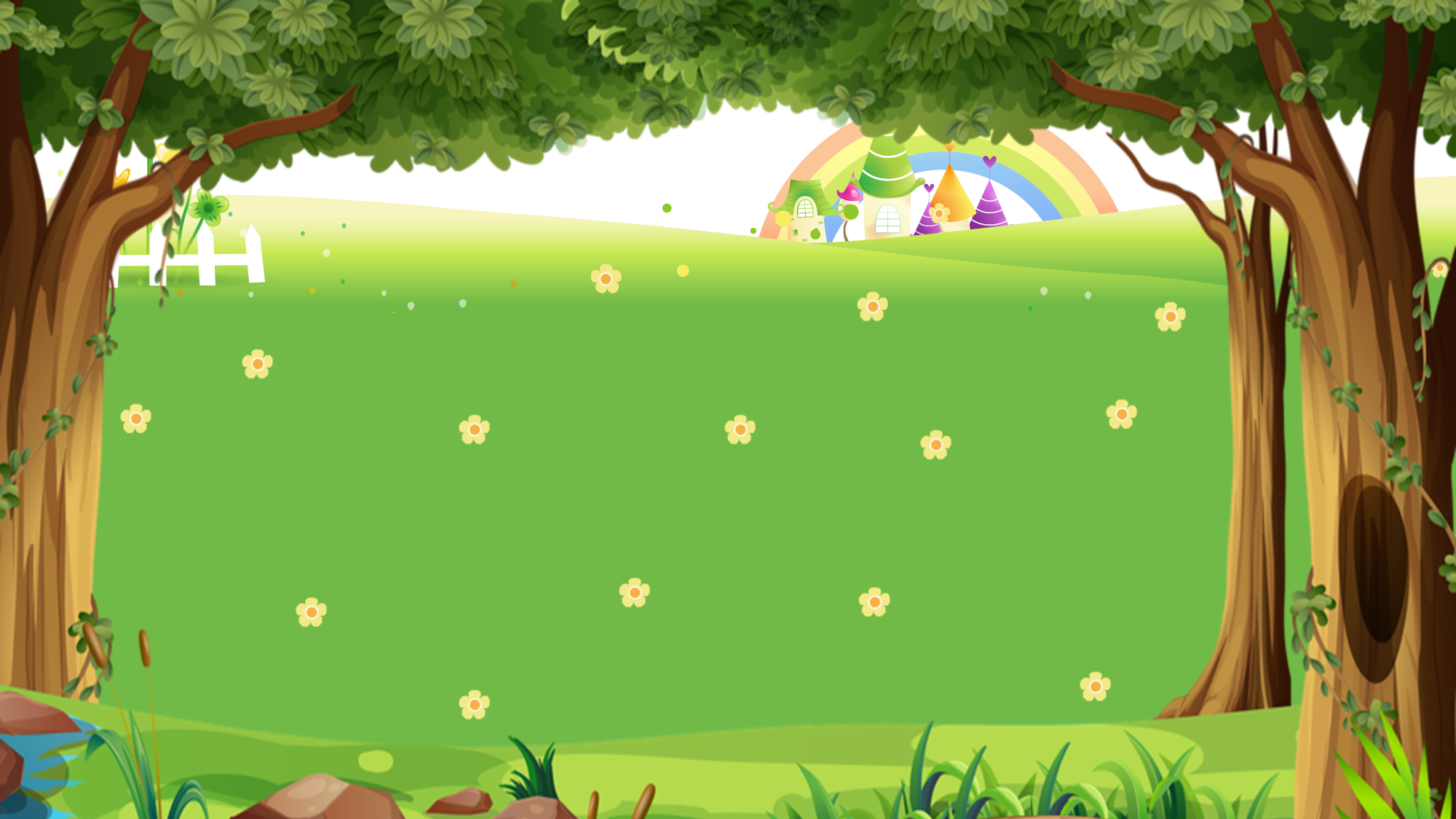 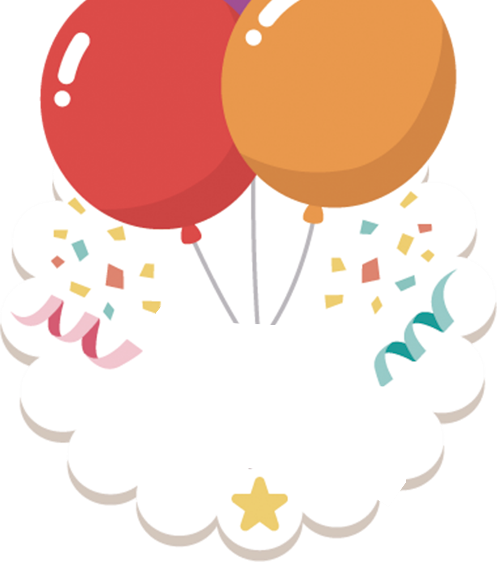 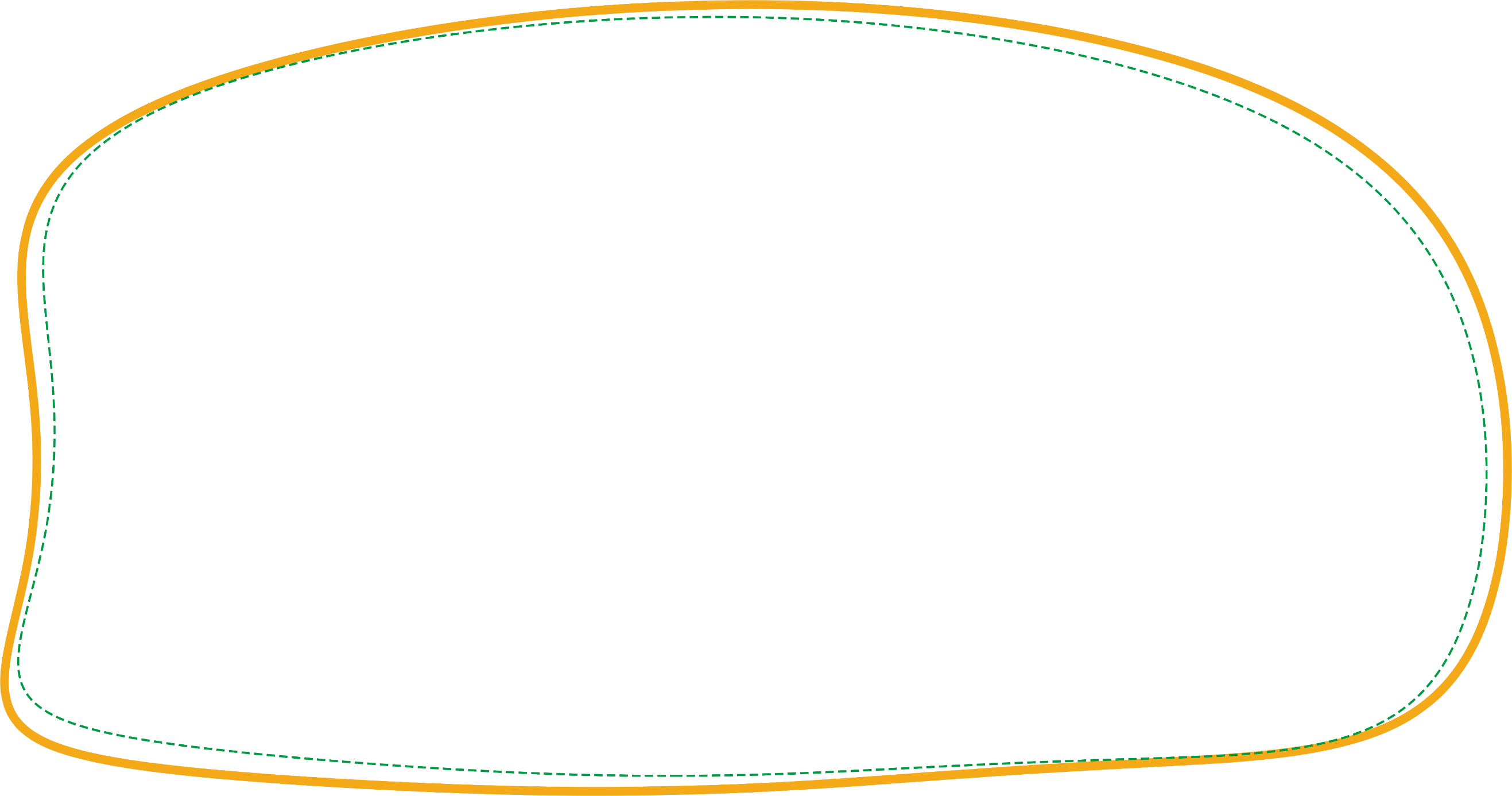 Time’s up
1
2
3
4
5
6
7
8
9
10
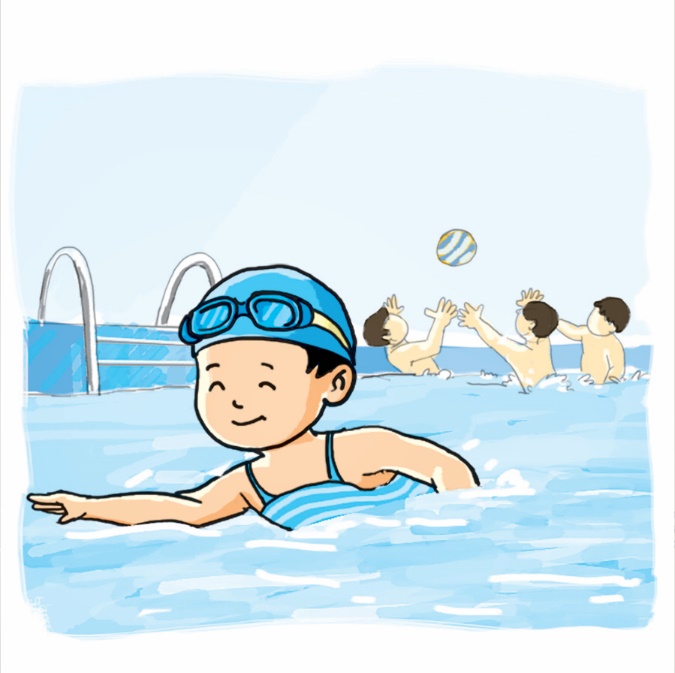 What can he do?
A.
A. He can swim
B. Yes, he can.
C. No, he can’t.
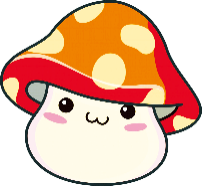 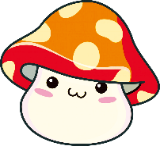 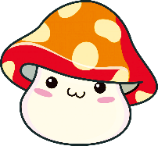 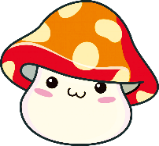 Back
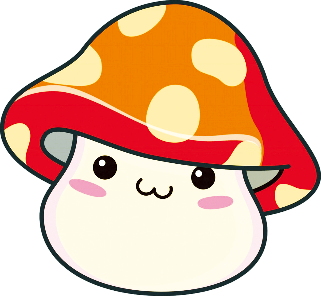 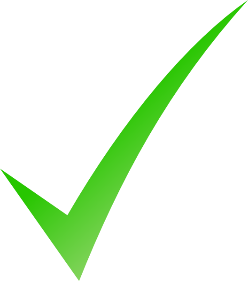 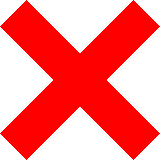 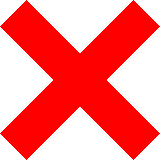 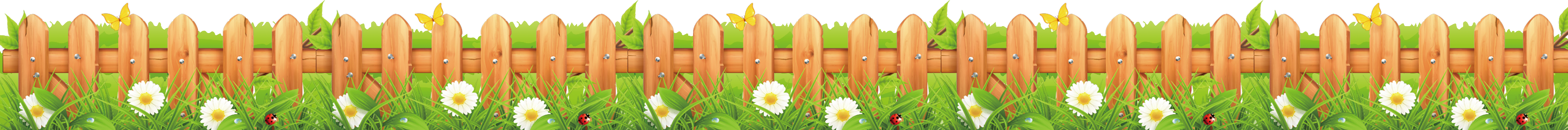 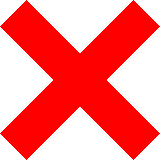 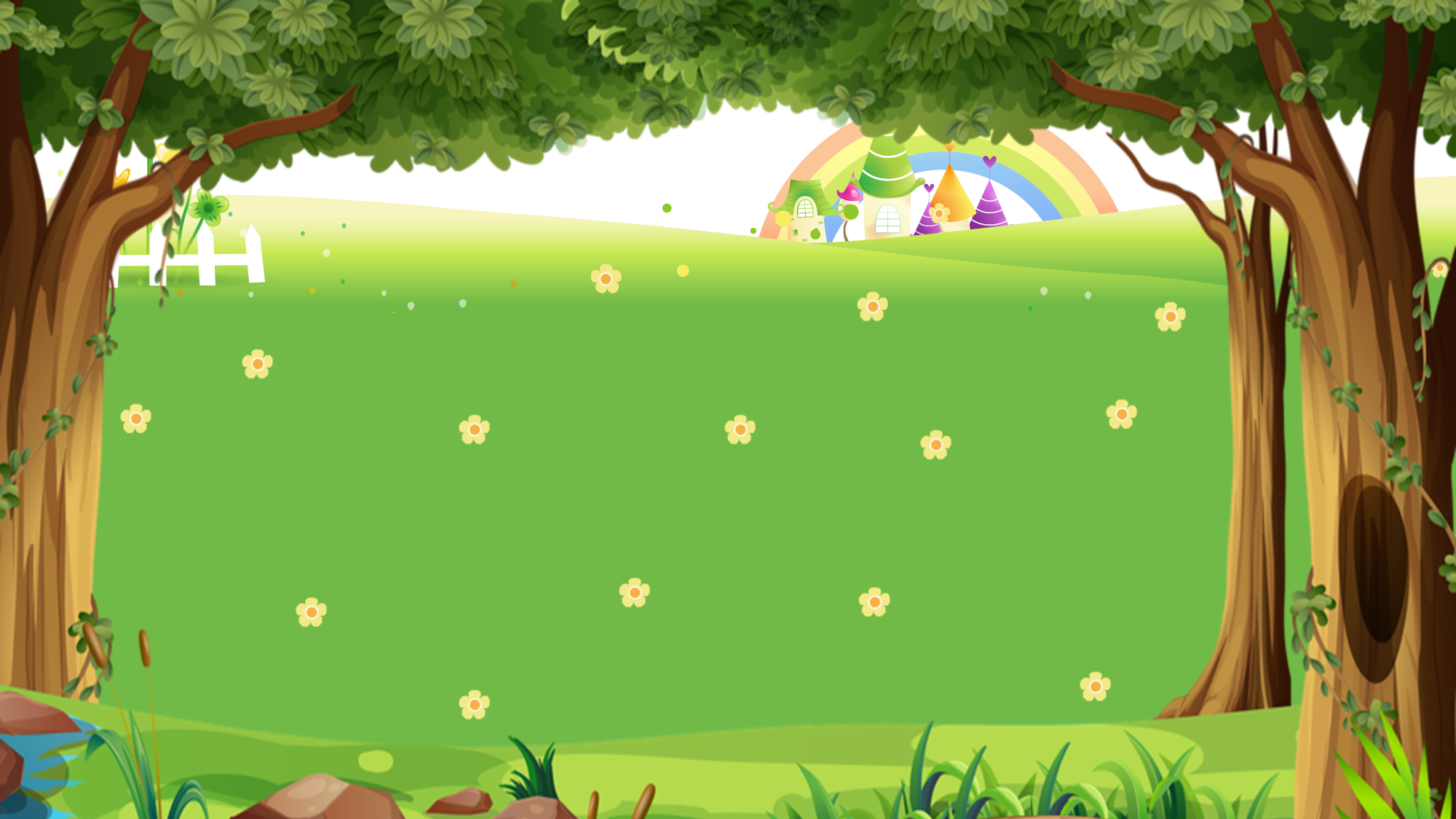 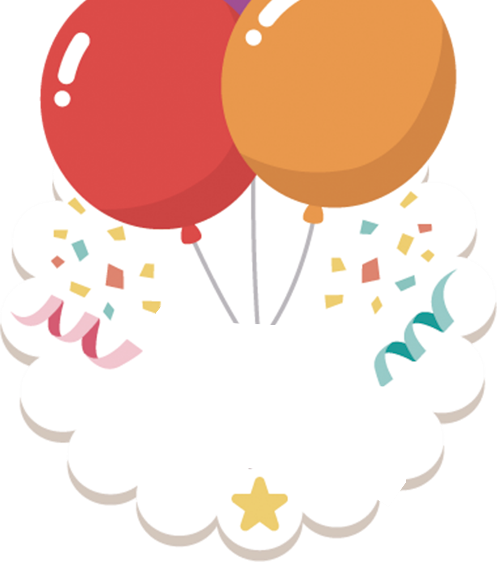 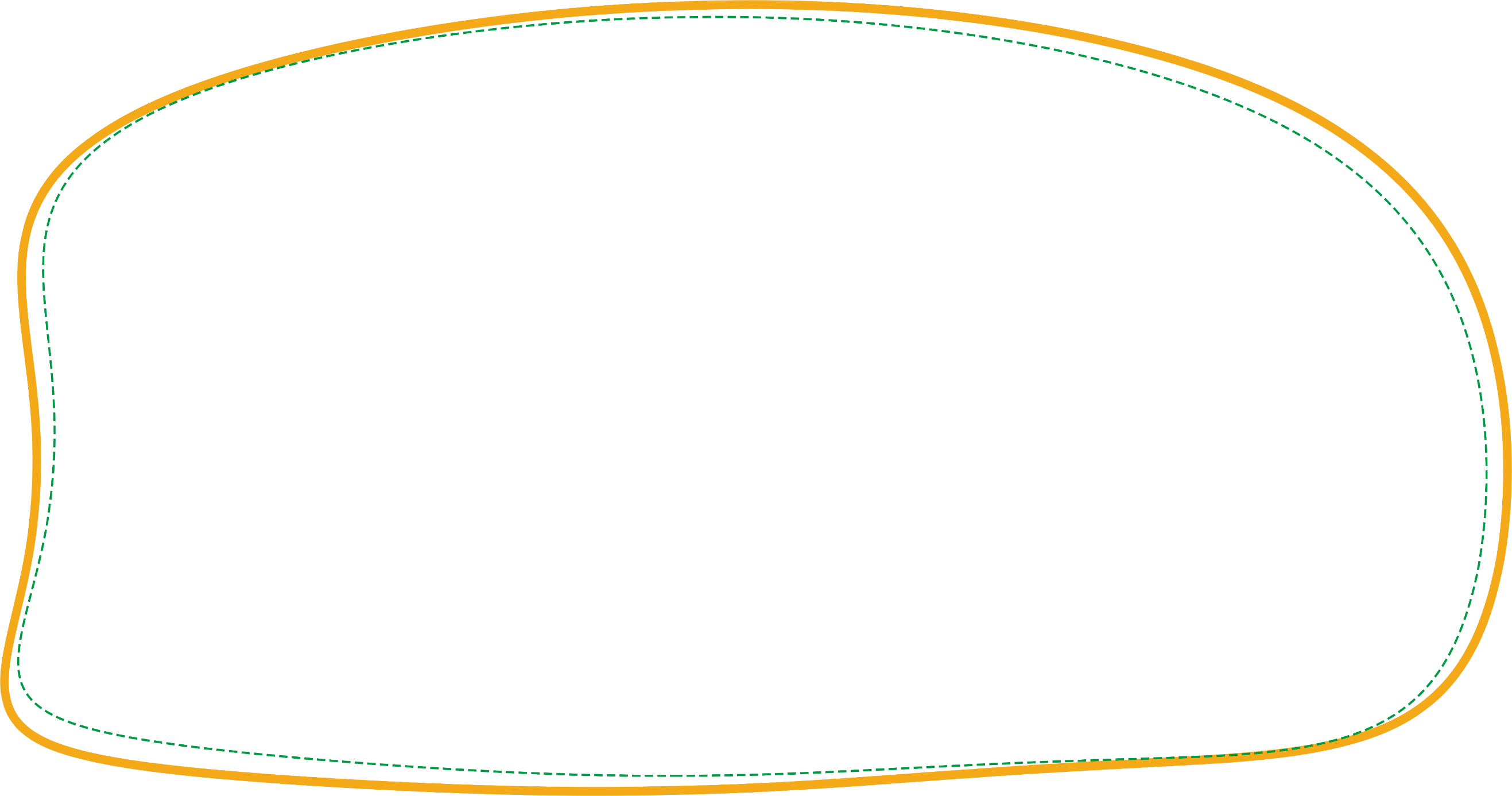 Time’s up
1
2
3
4
5
6
7
8
9
10
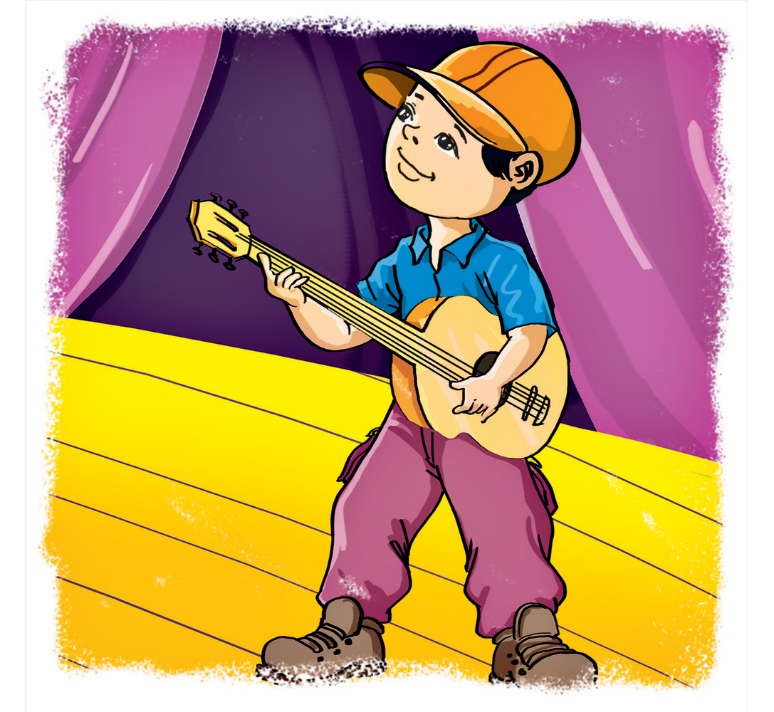 What can you do?
A.
B. I can play the guitar.
A. I play the guitar.
C. I can play guitar.
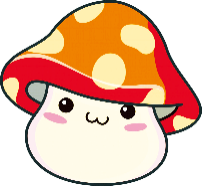 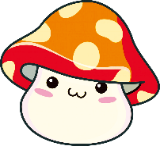 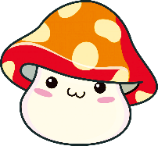 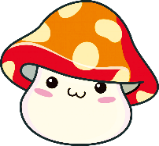 Back
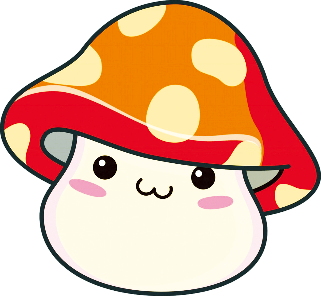 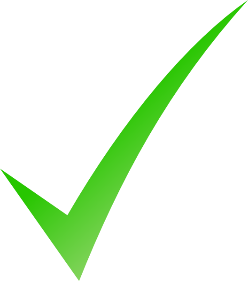 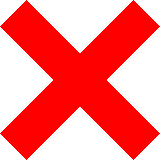 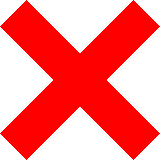 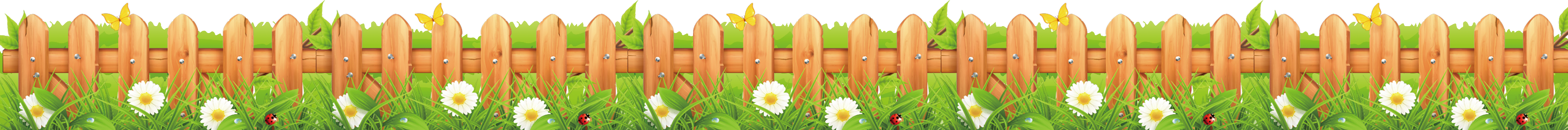 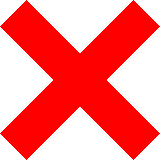 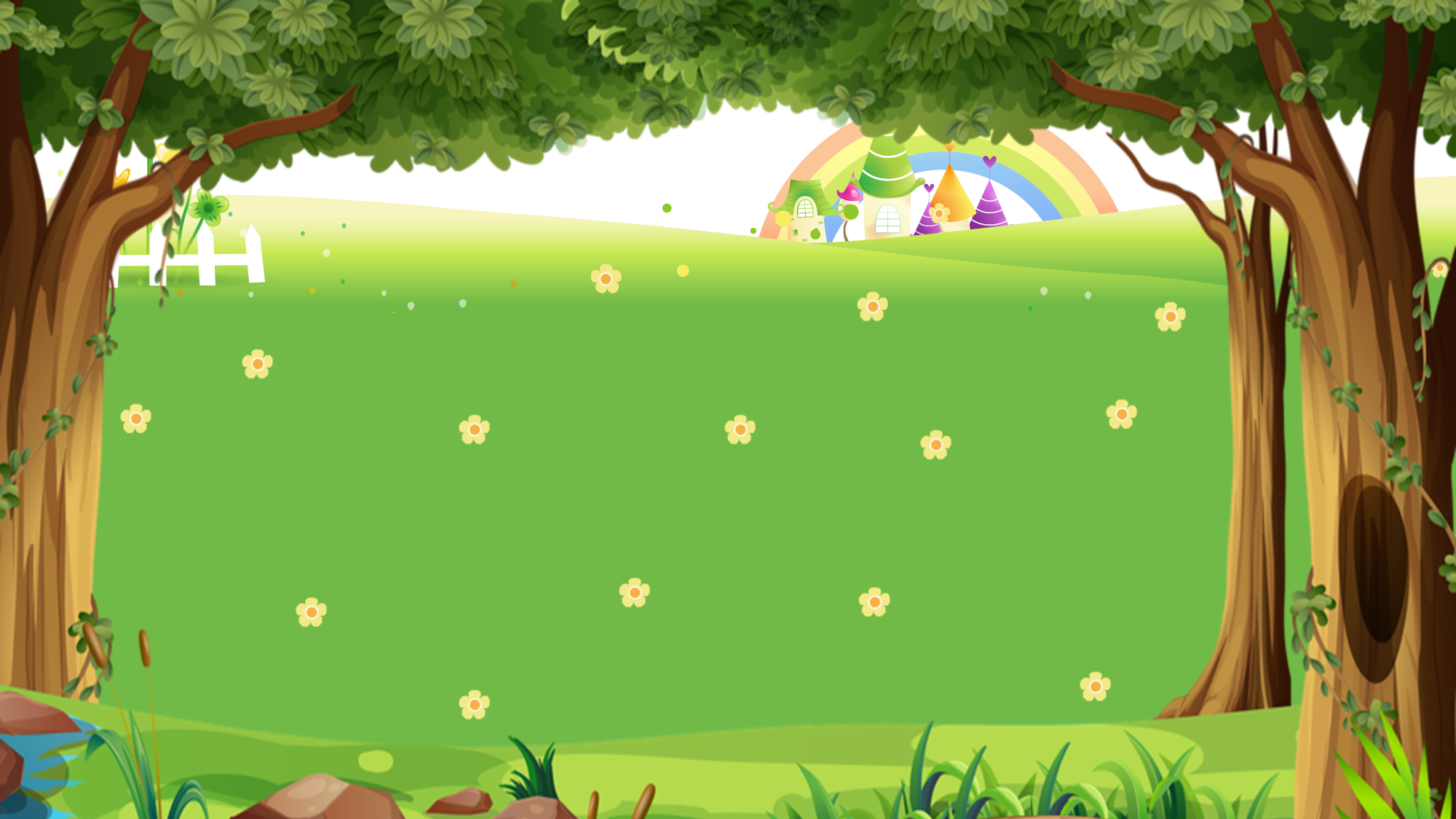 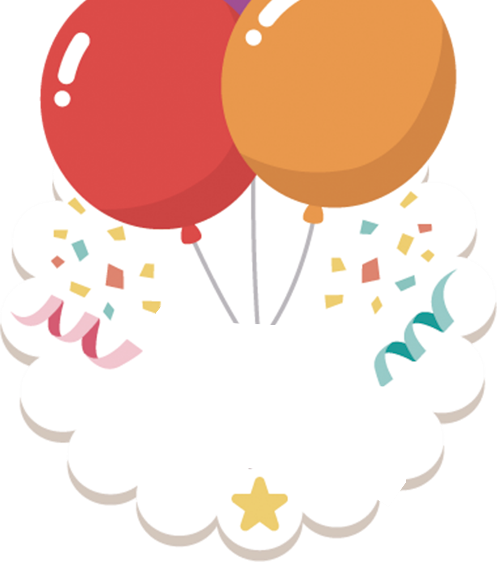 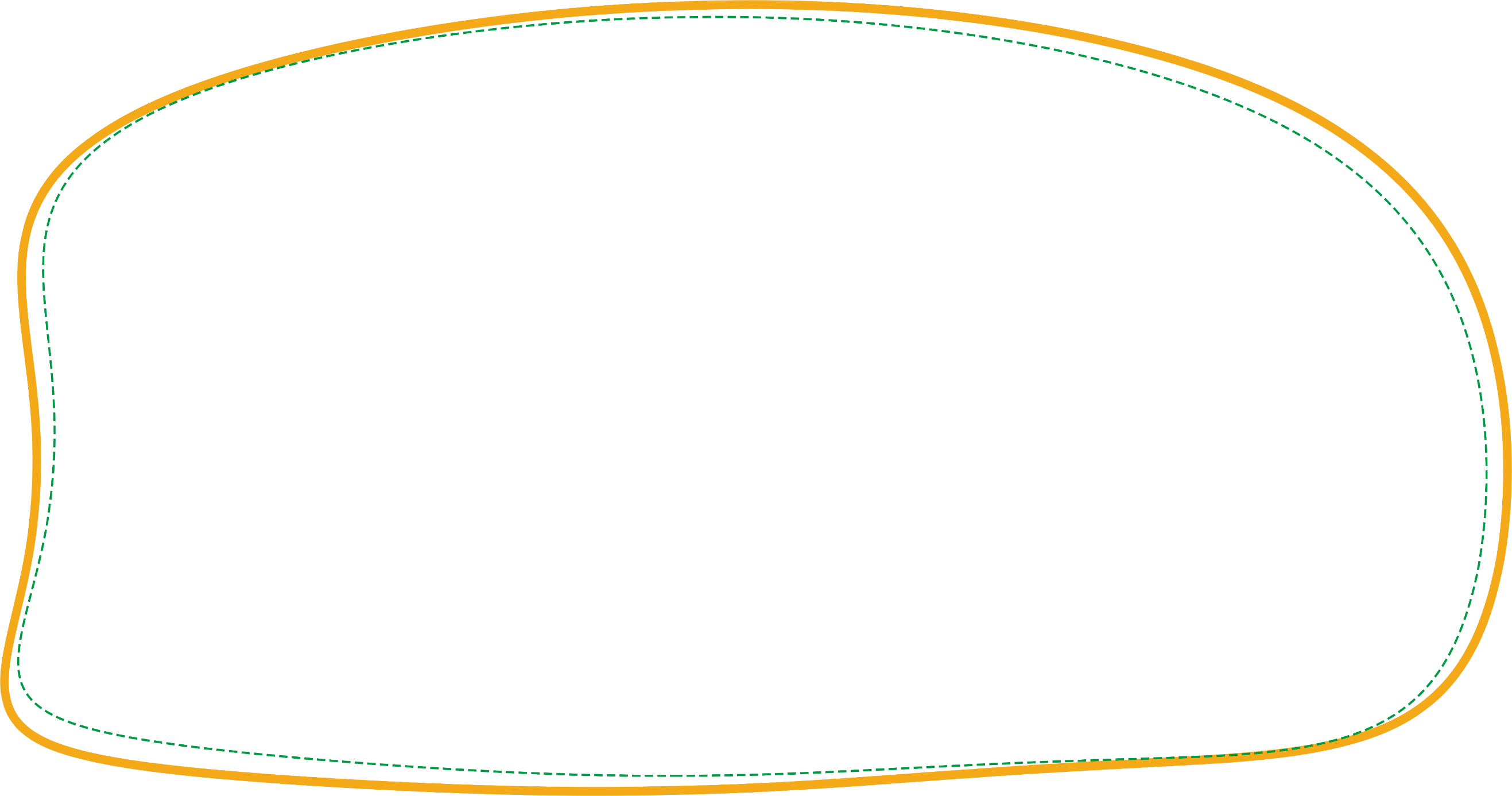 Time’s up
1
2
3
4
5
6
7
8
9
10
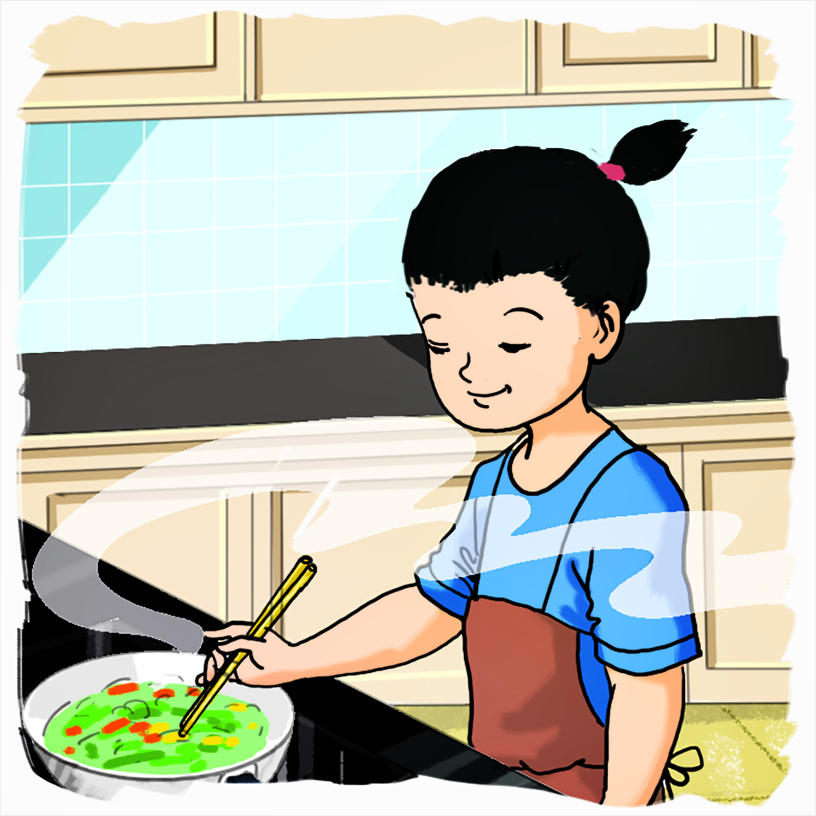 What can she do?
A.
C. She is cooking.
B. She can cook.
A. I can cook.
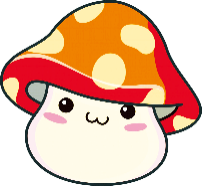 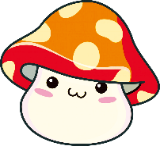 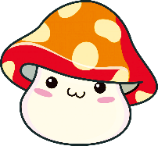 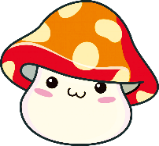 Back
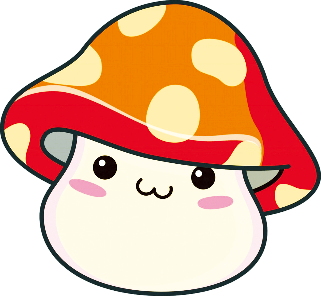 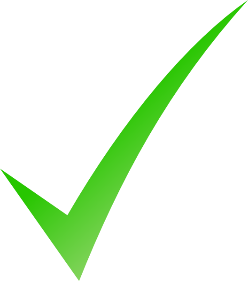 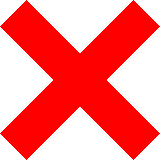 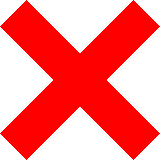 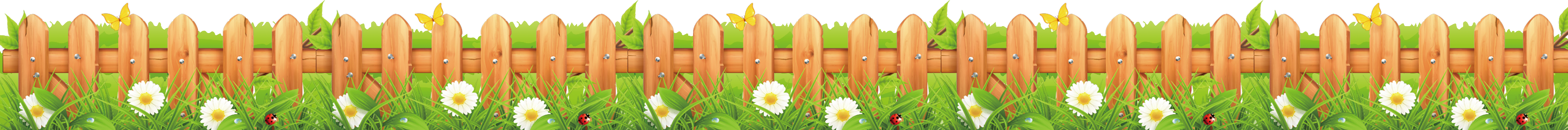 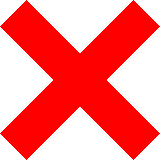 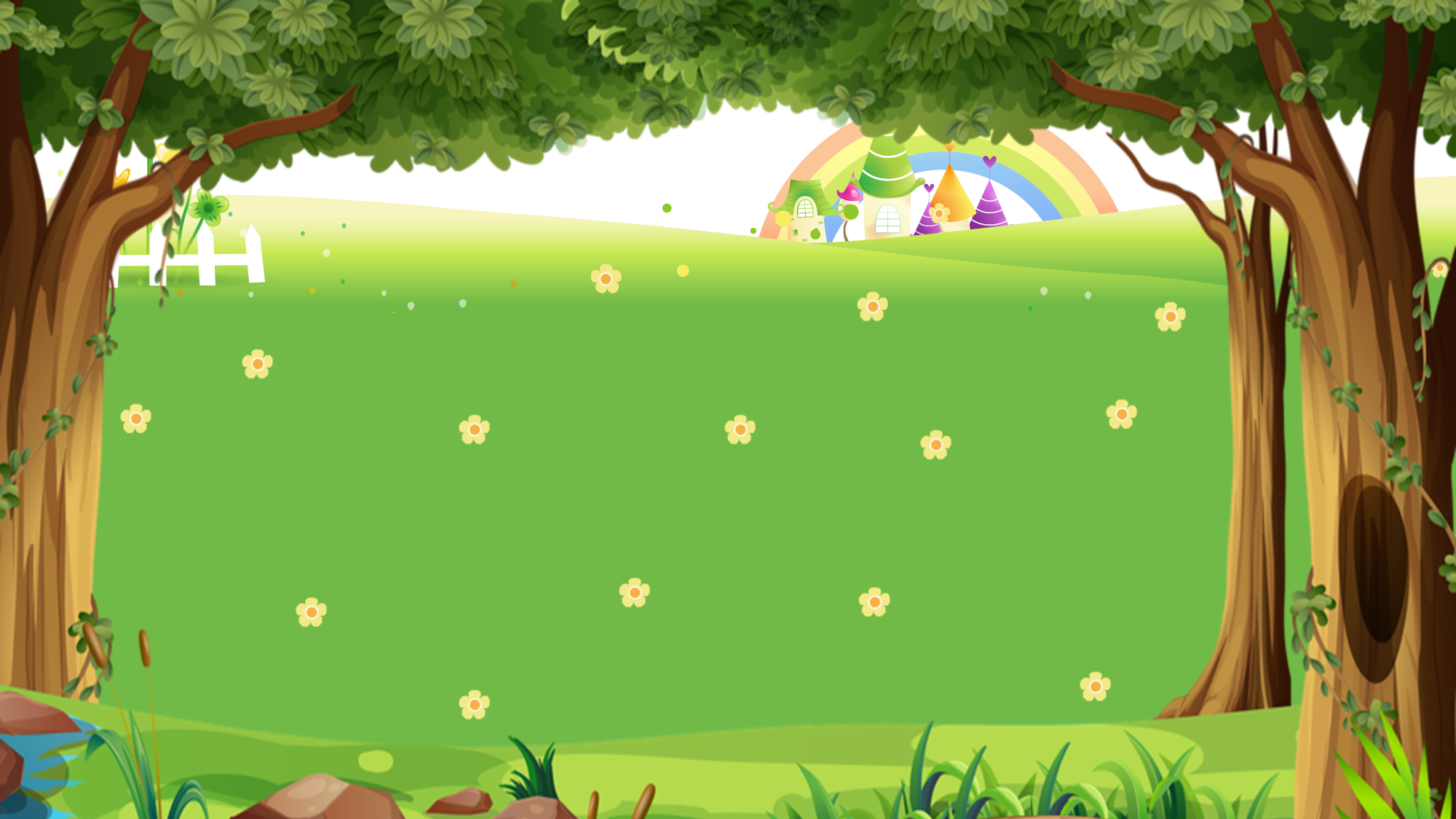 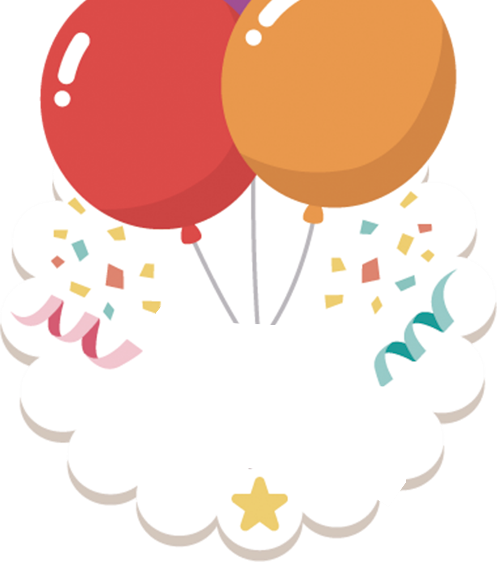 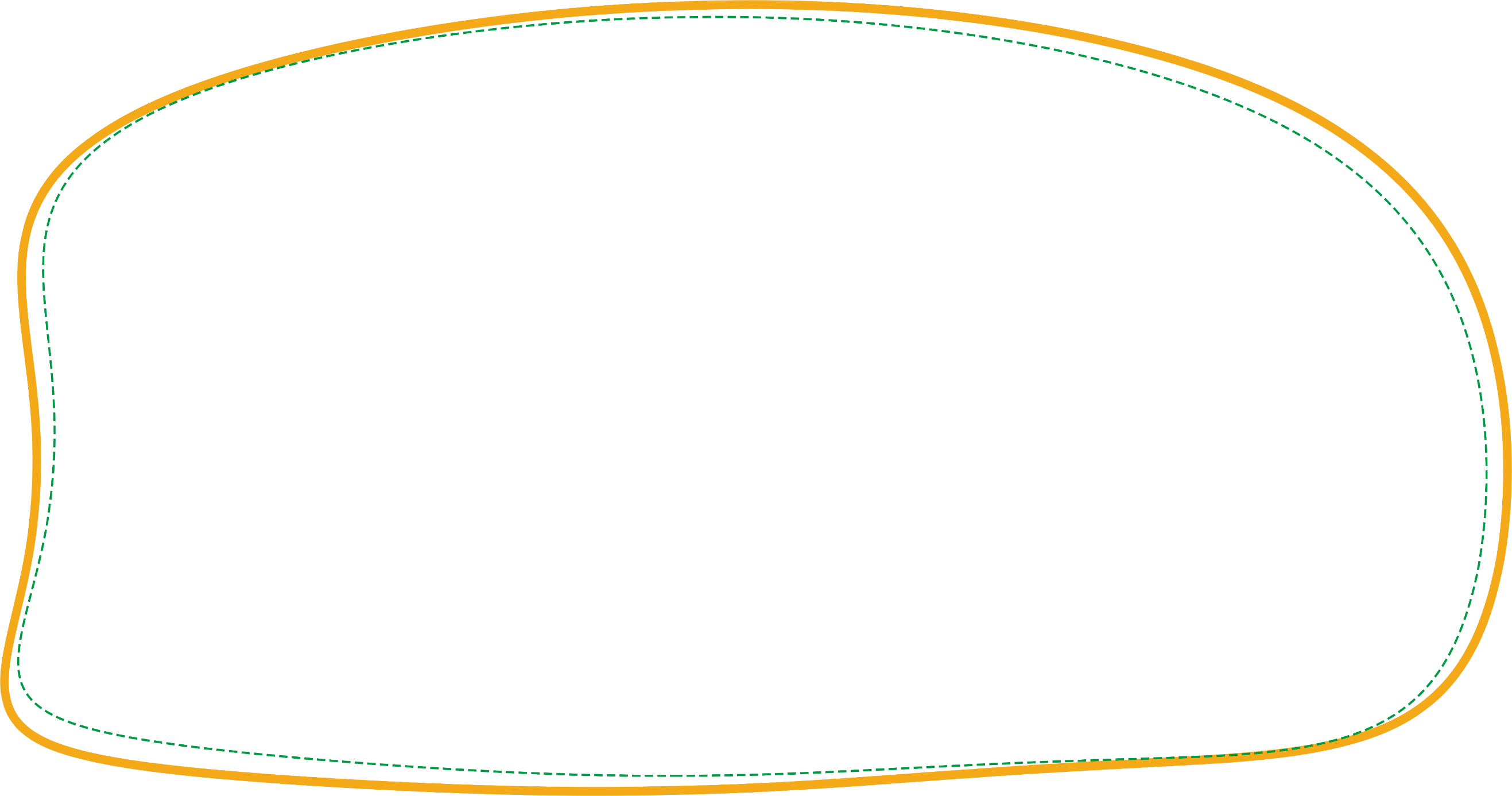 Time’s up
1
2
3
4
5
6
7
8
9
10
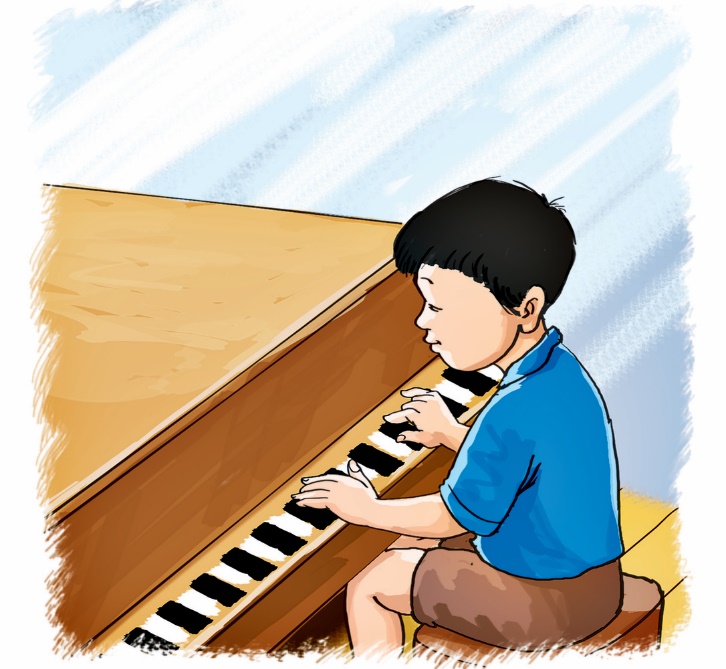 Can he play the piano?
A.
C. Yes, he can.
B. Yes, he can’t.
A. Yes, he is.
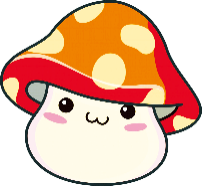 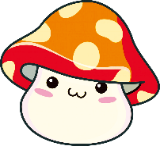 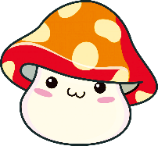 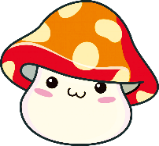 Back
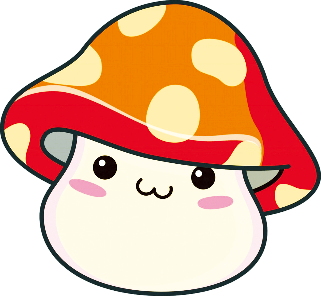 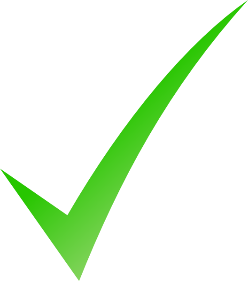 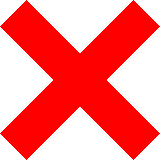 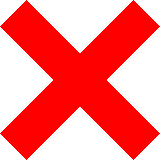 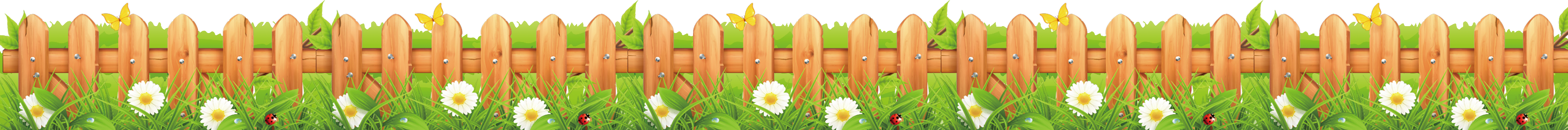 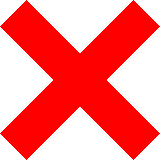 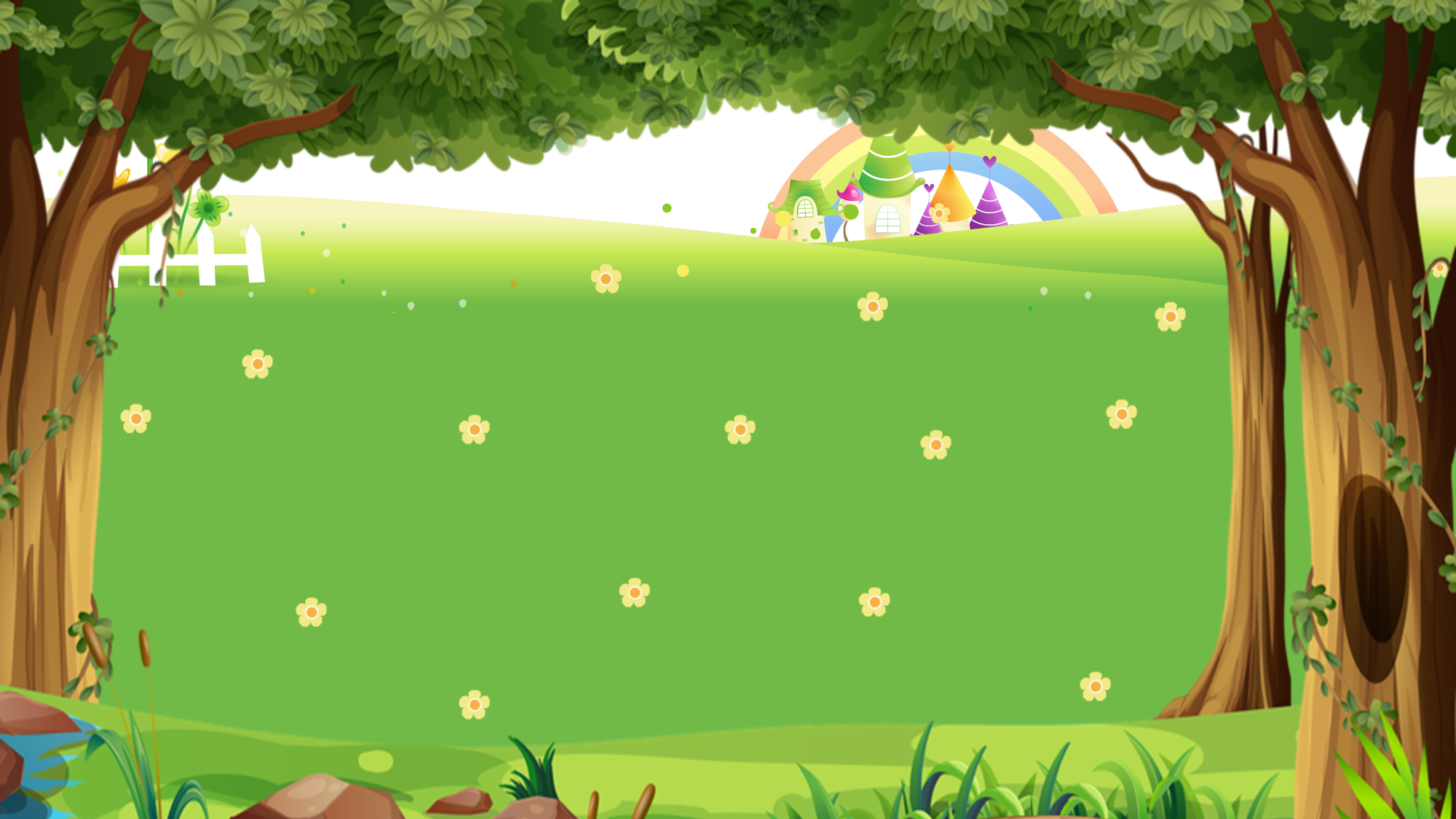 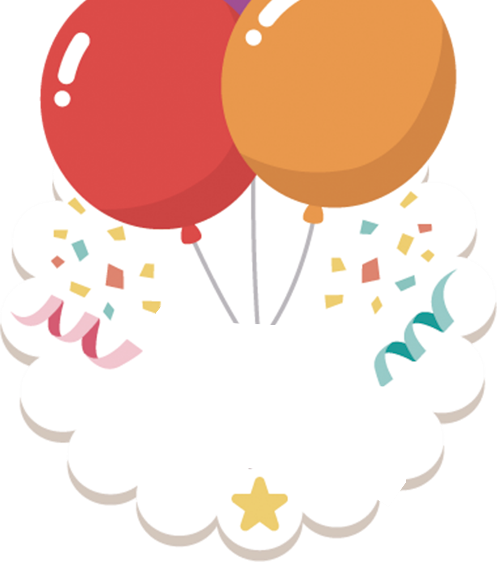 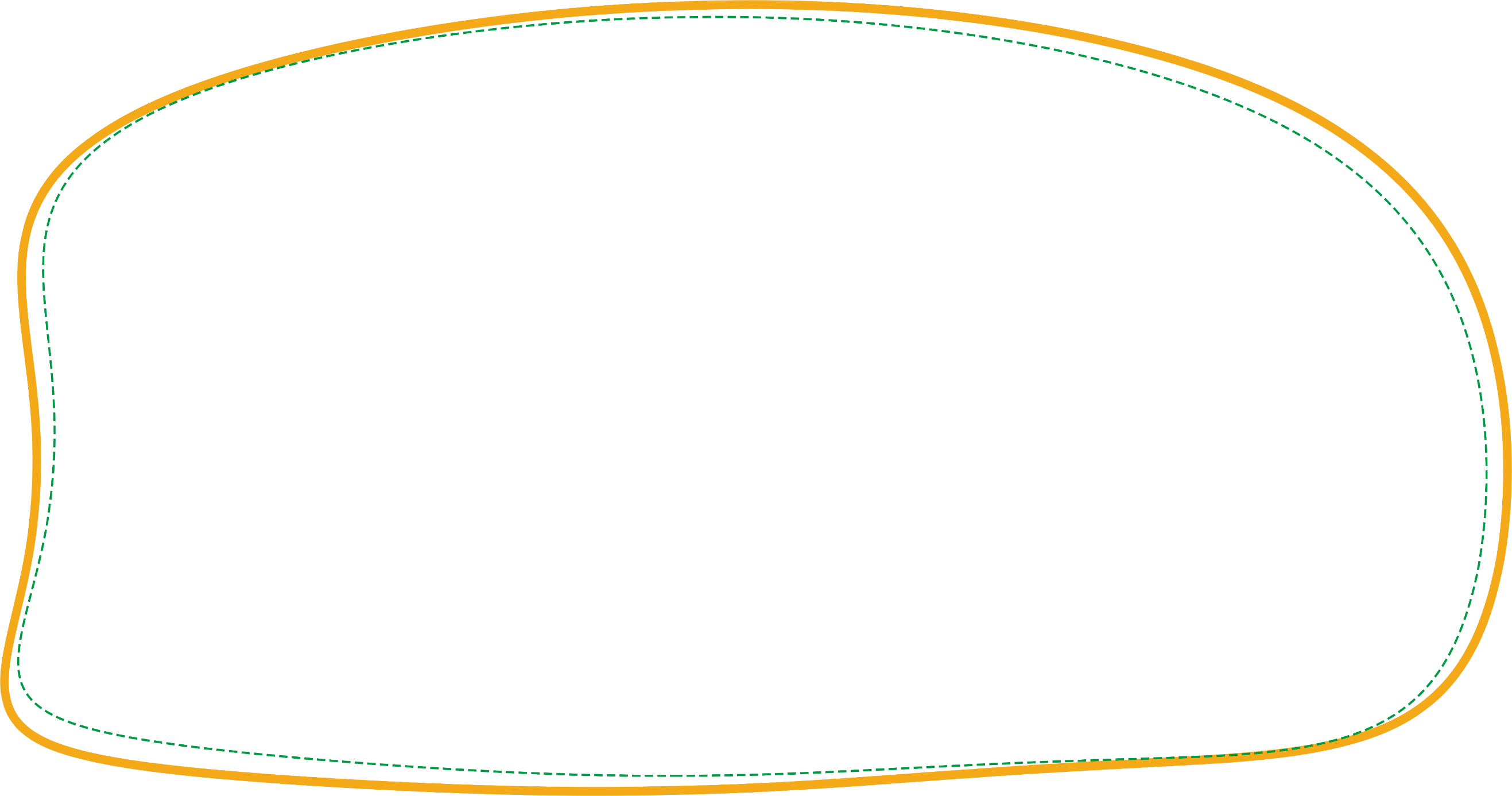 Time’s up
1
2
3
4
5
6
7
8
9
10
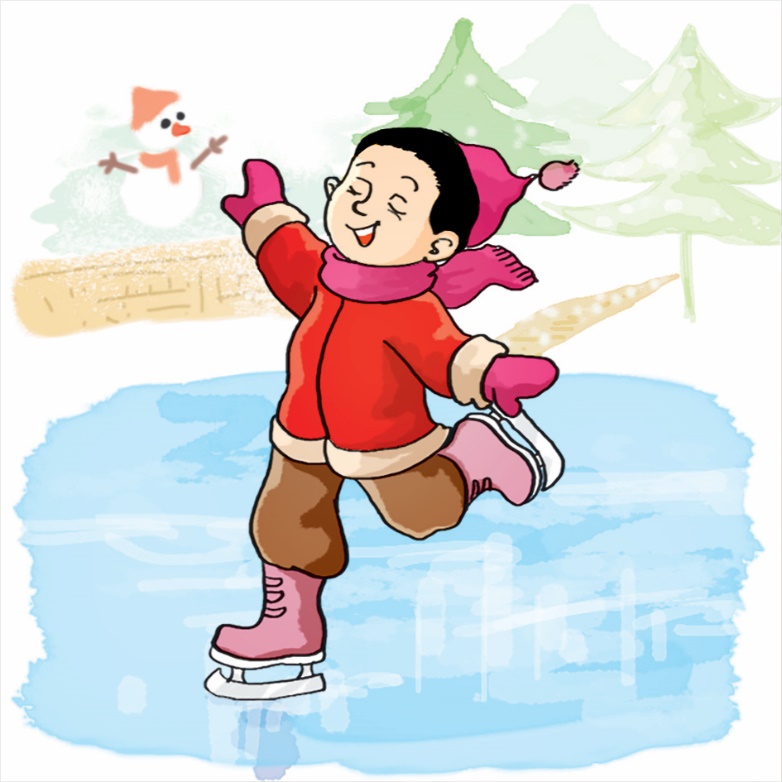 Can you skate?
A.
B. No, I can’t.
A. Yes, I can’t.
C. Yes, I am.
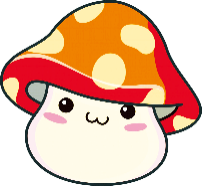 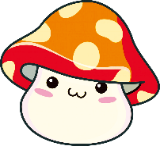 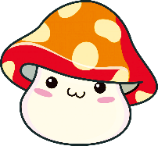 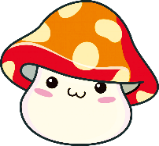 Back
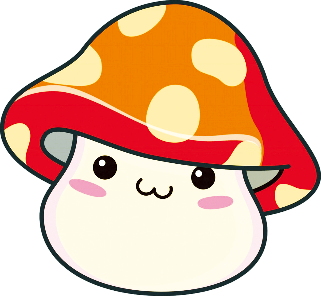 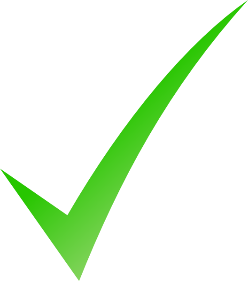 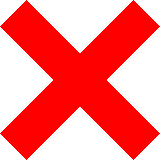 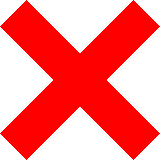 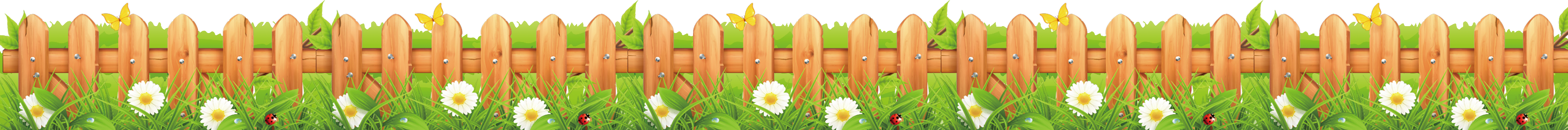 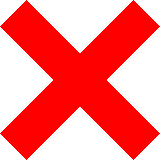 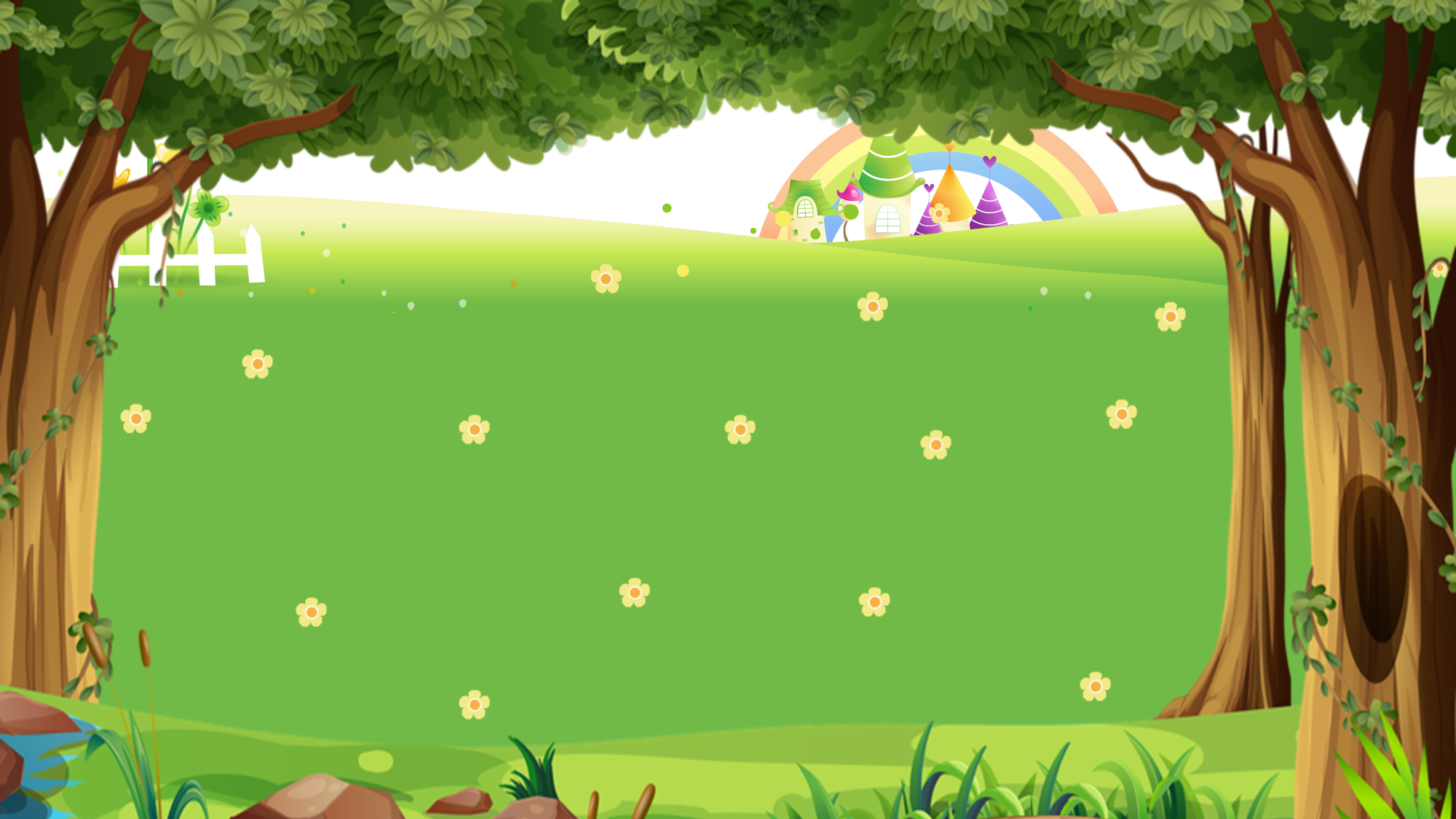 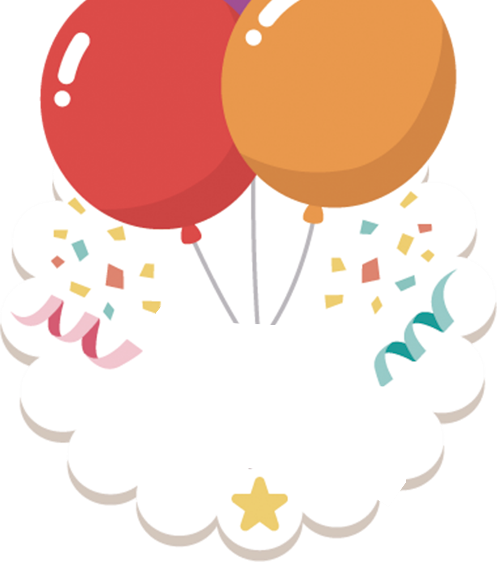 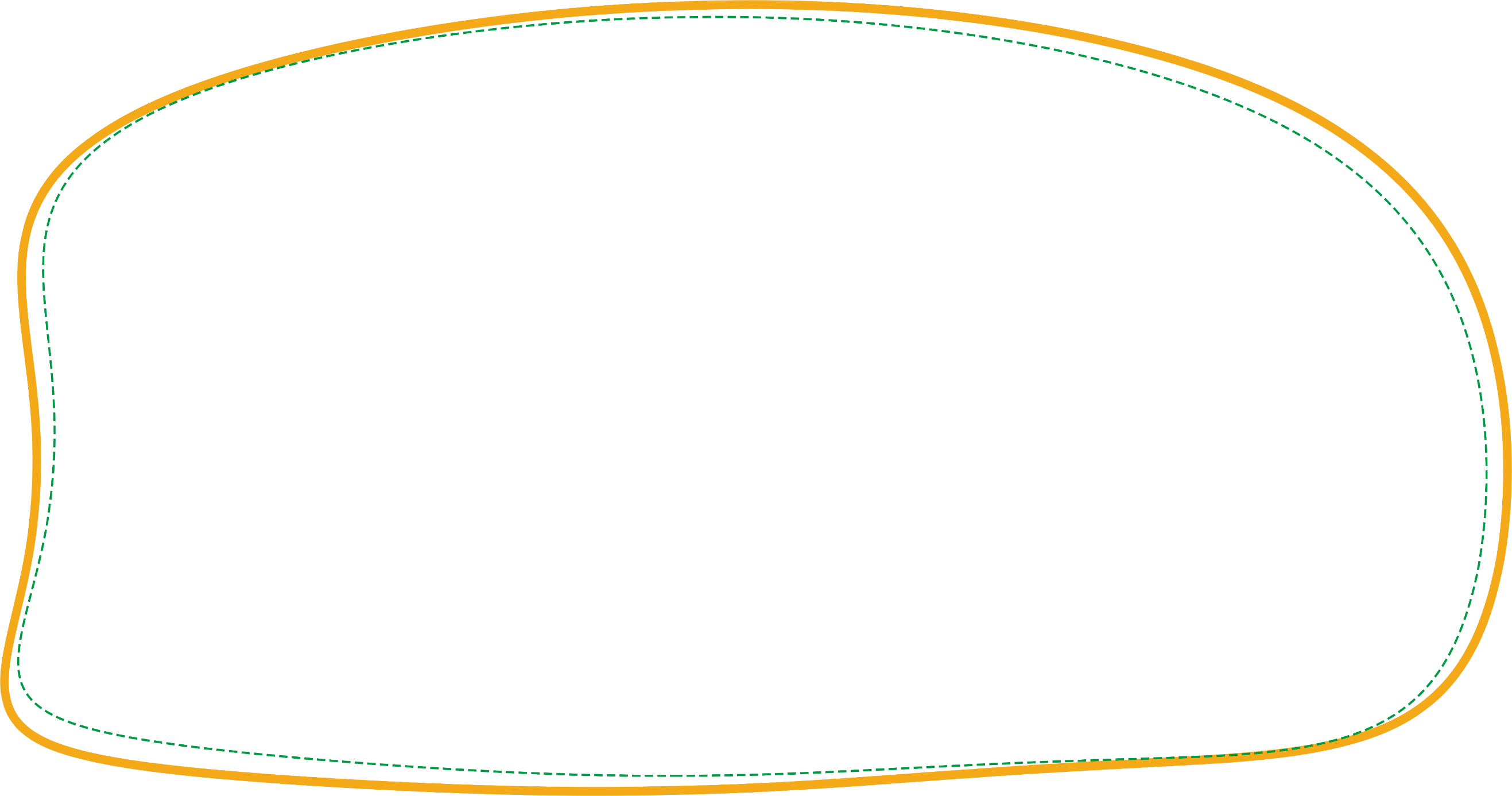 Time’s up
1
2
3
4
5
6
7
8
9
10
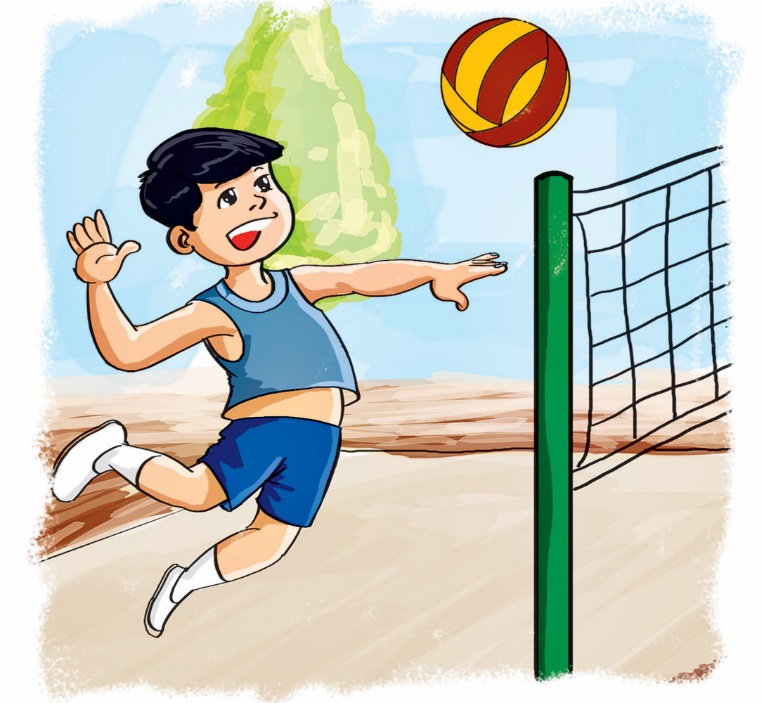 _______ play volleyball?
A.
B. Can he
A. He can
C. What can
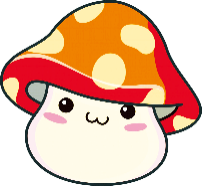 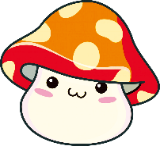 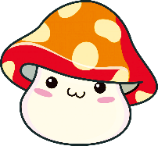 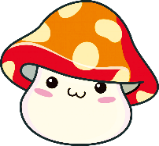 Back
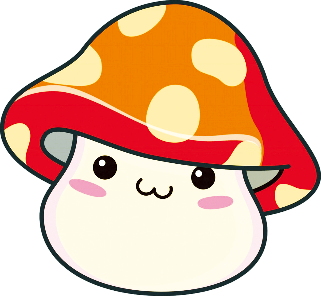 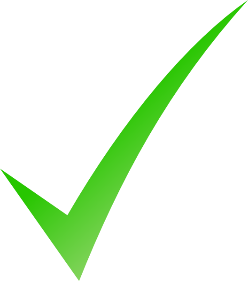 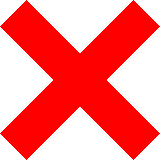 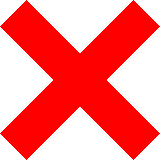 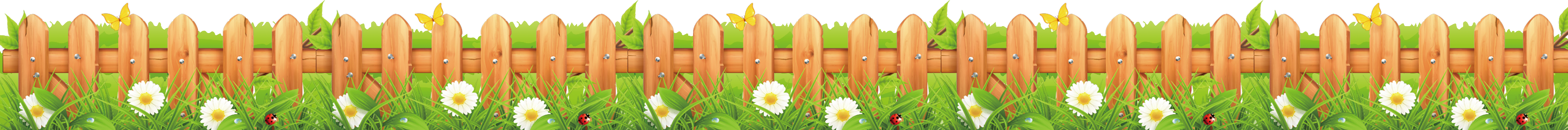 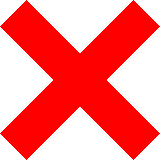 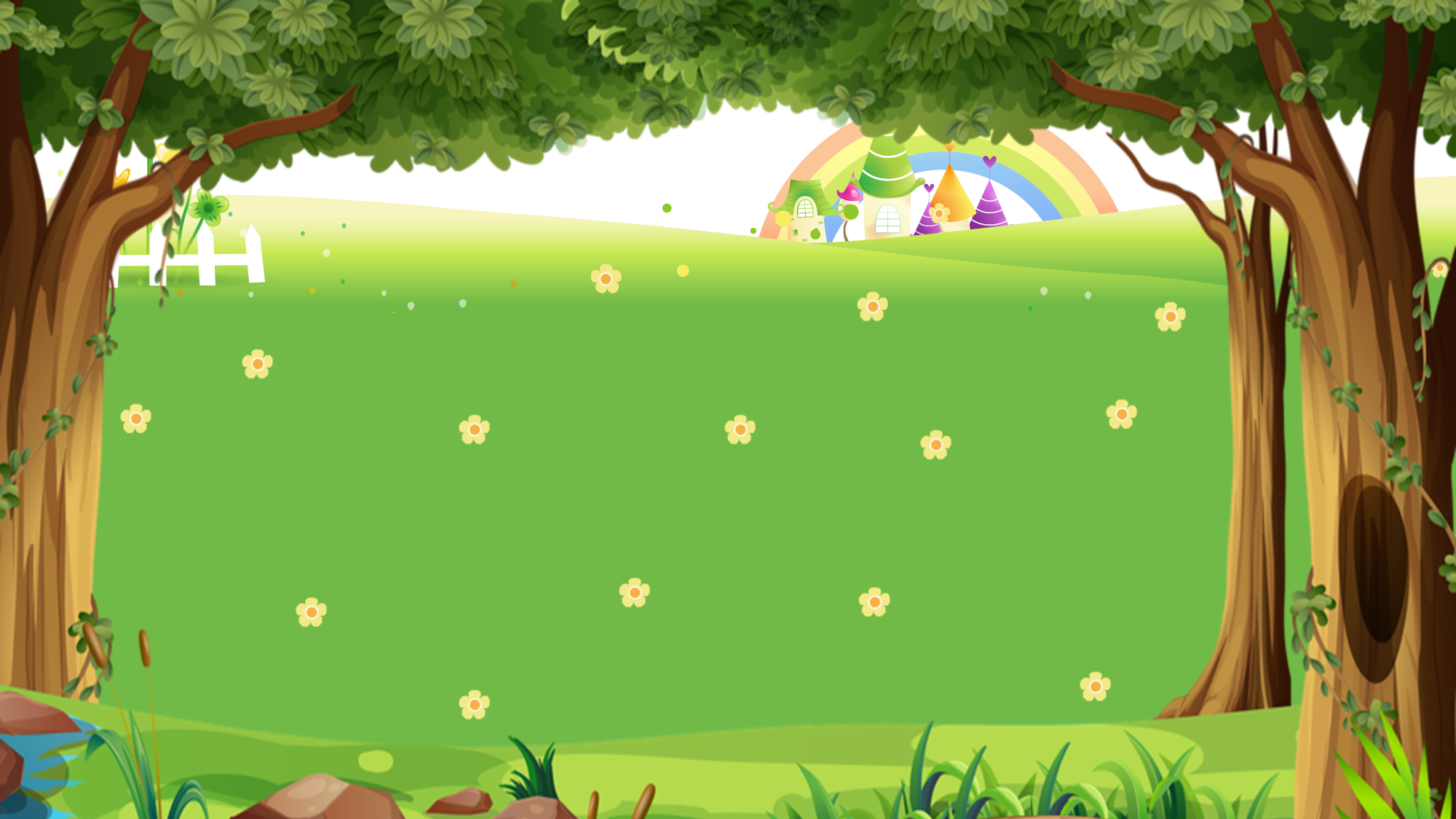 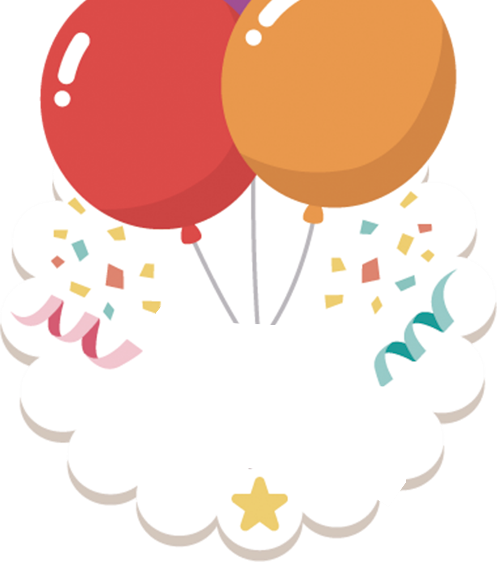 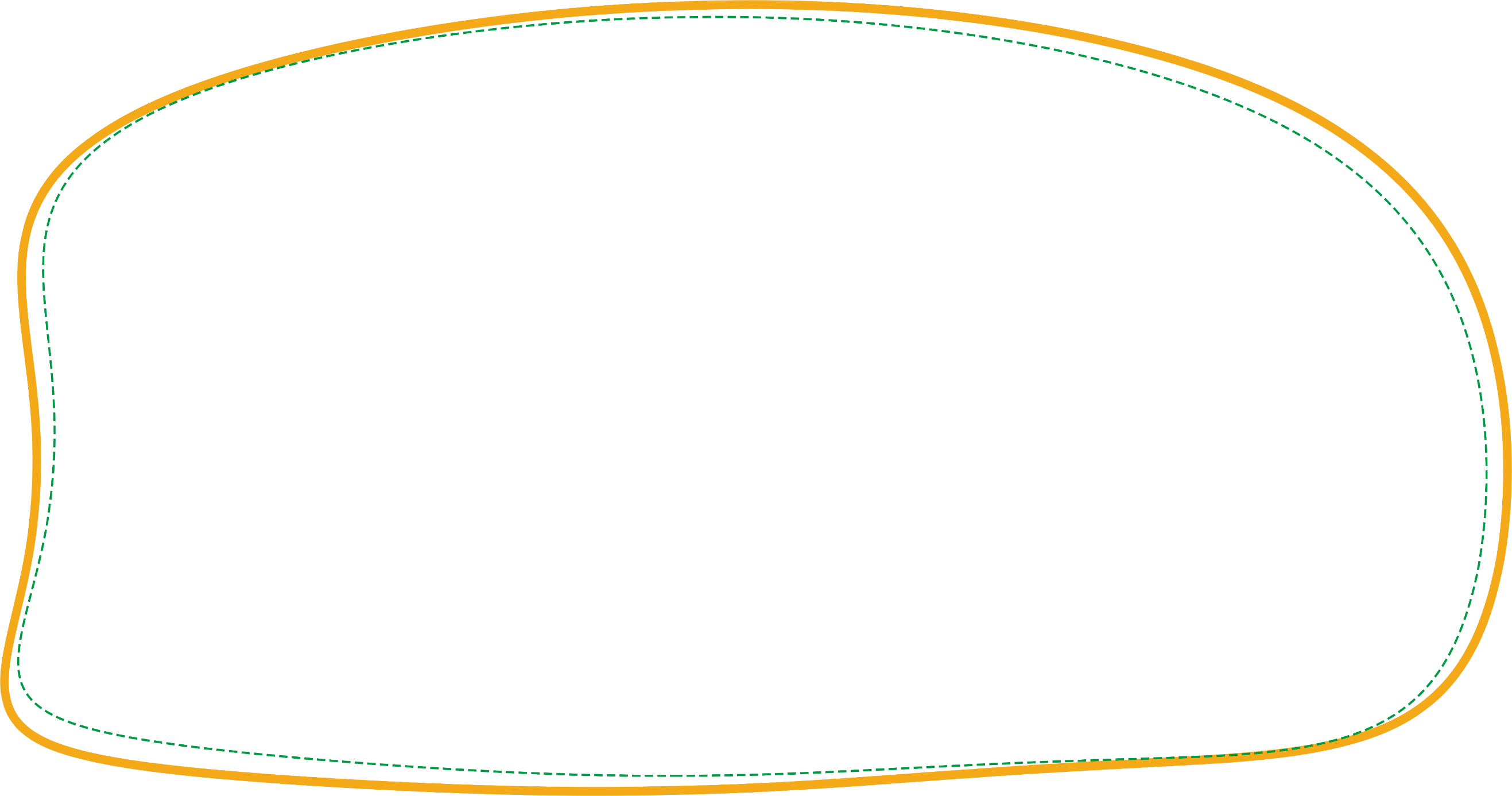 Time’s up
1
2
3
4
5
6
7
8
9
10
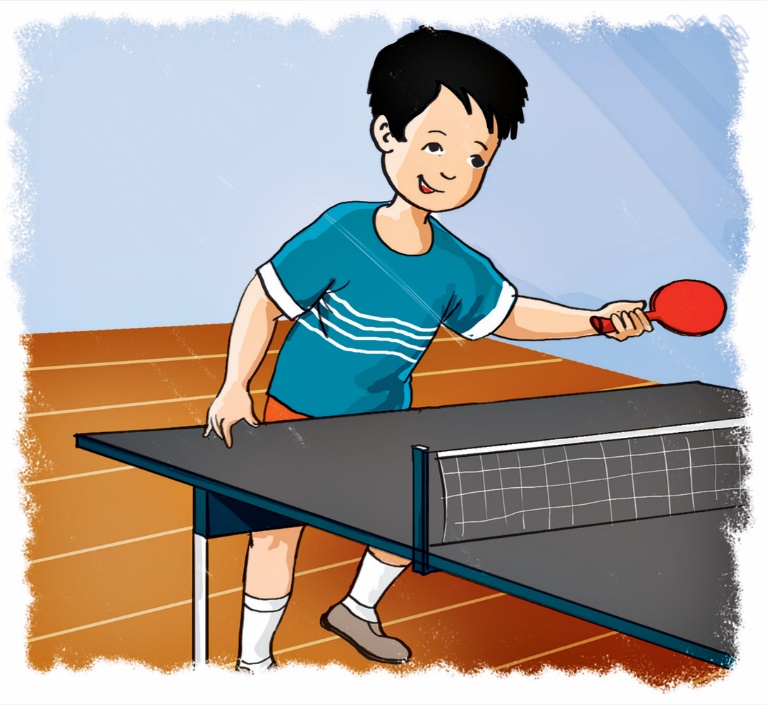 _______ you do?
Yes, I can.
A.
C. What can
B. Can
A. Do
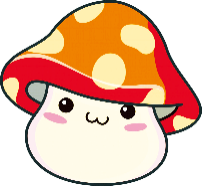 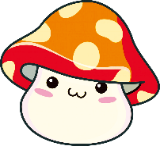 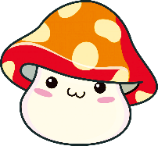 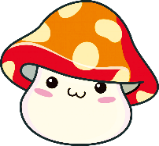 Back
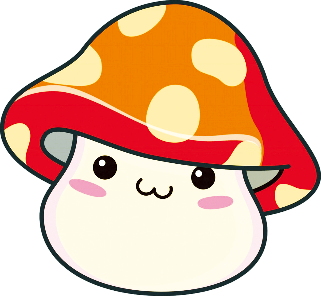 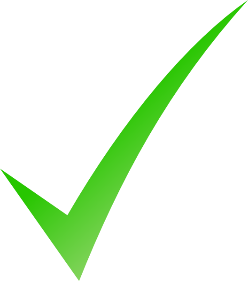 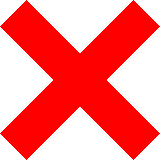 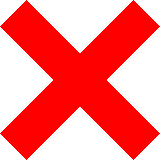 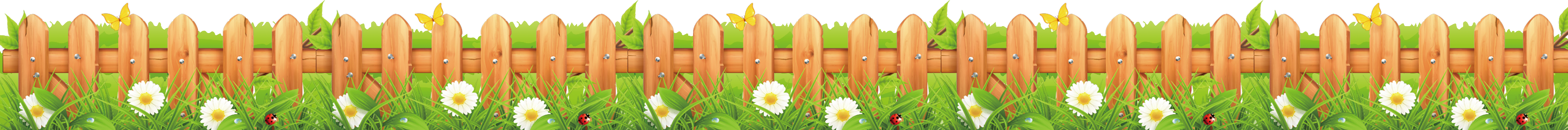 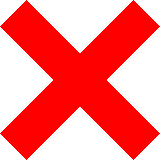 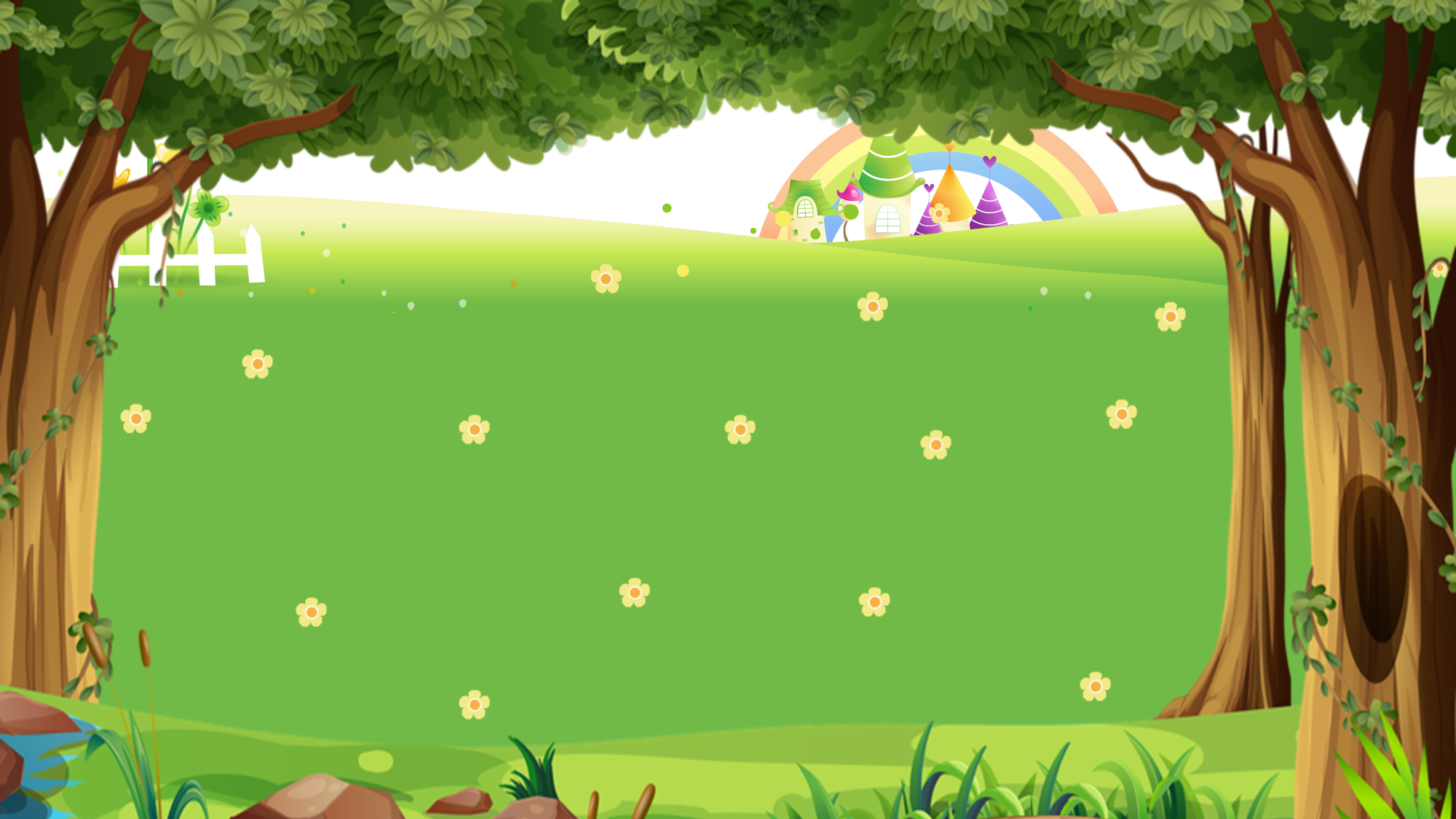 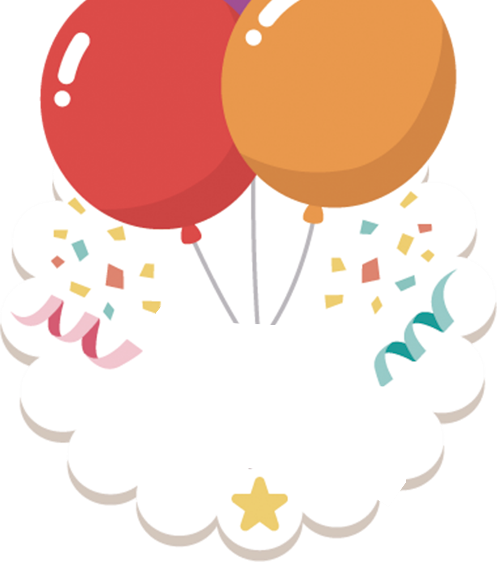 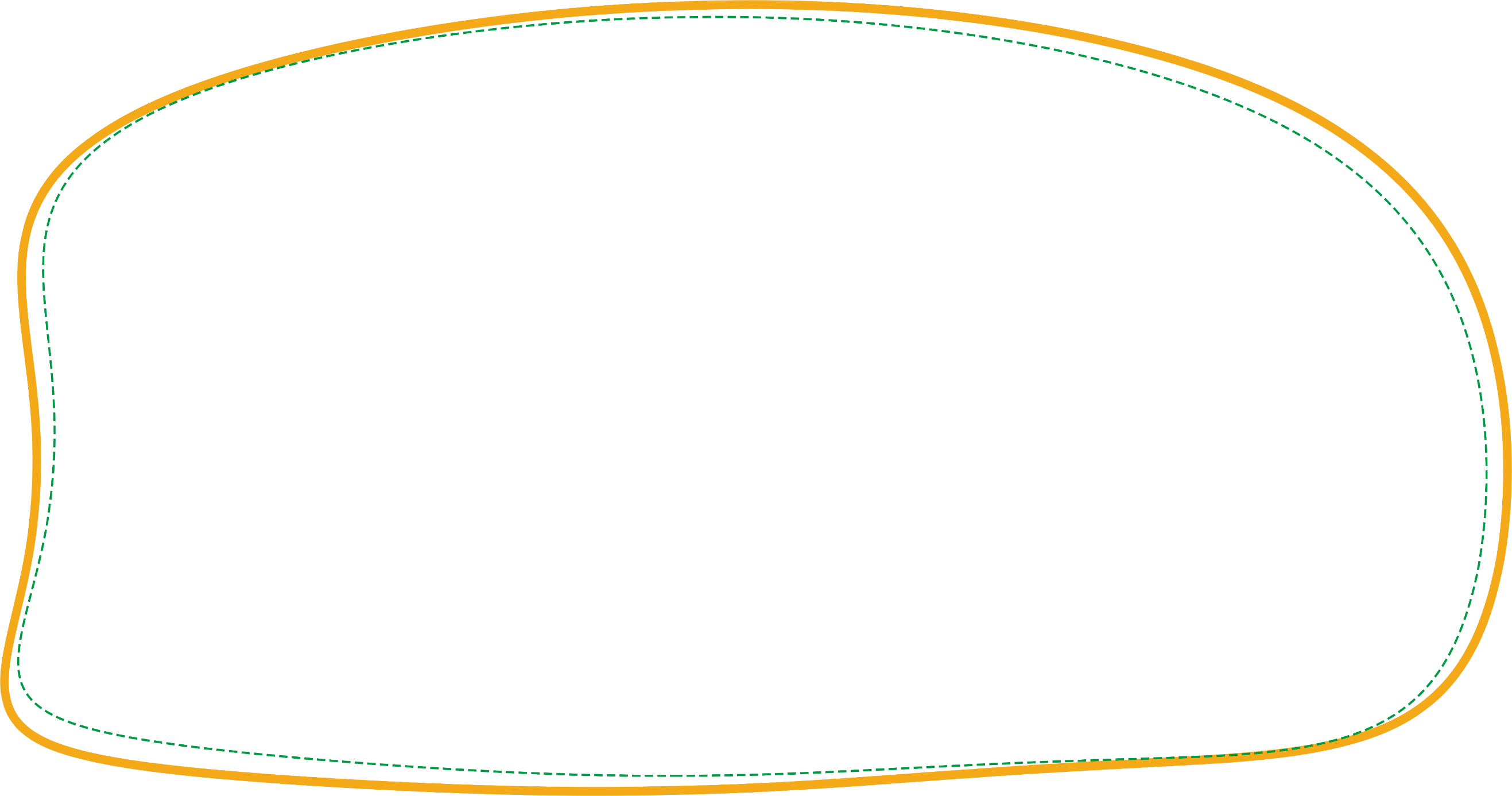 Time’s up
1
2
3
4
5
6
7
8
9
10
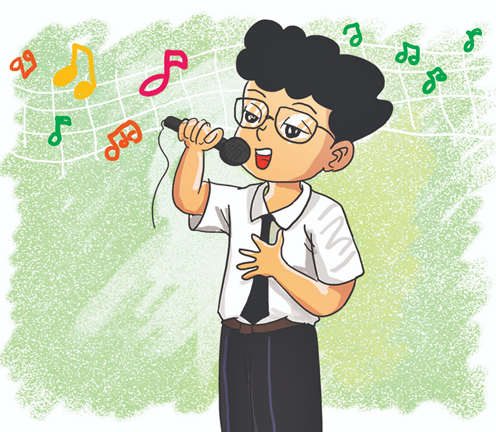 Can you sing?
____, I can’t.
A.
B. No
A. Yes
C. And
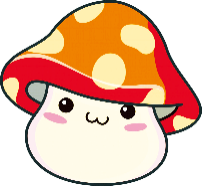 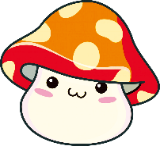 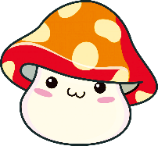 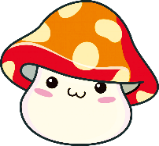 Back
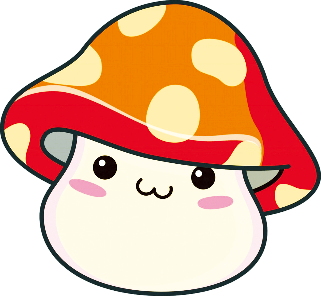 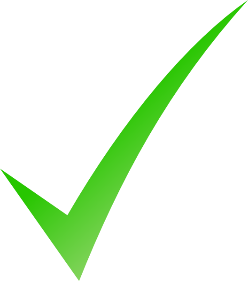 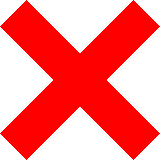 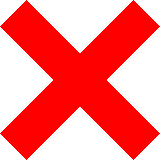 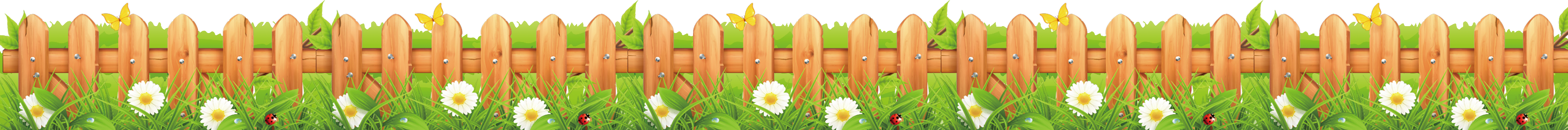 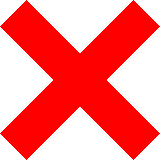 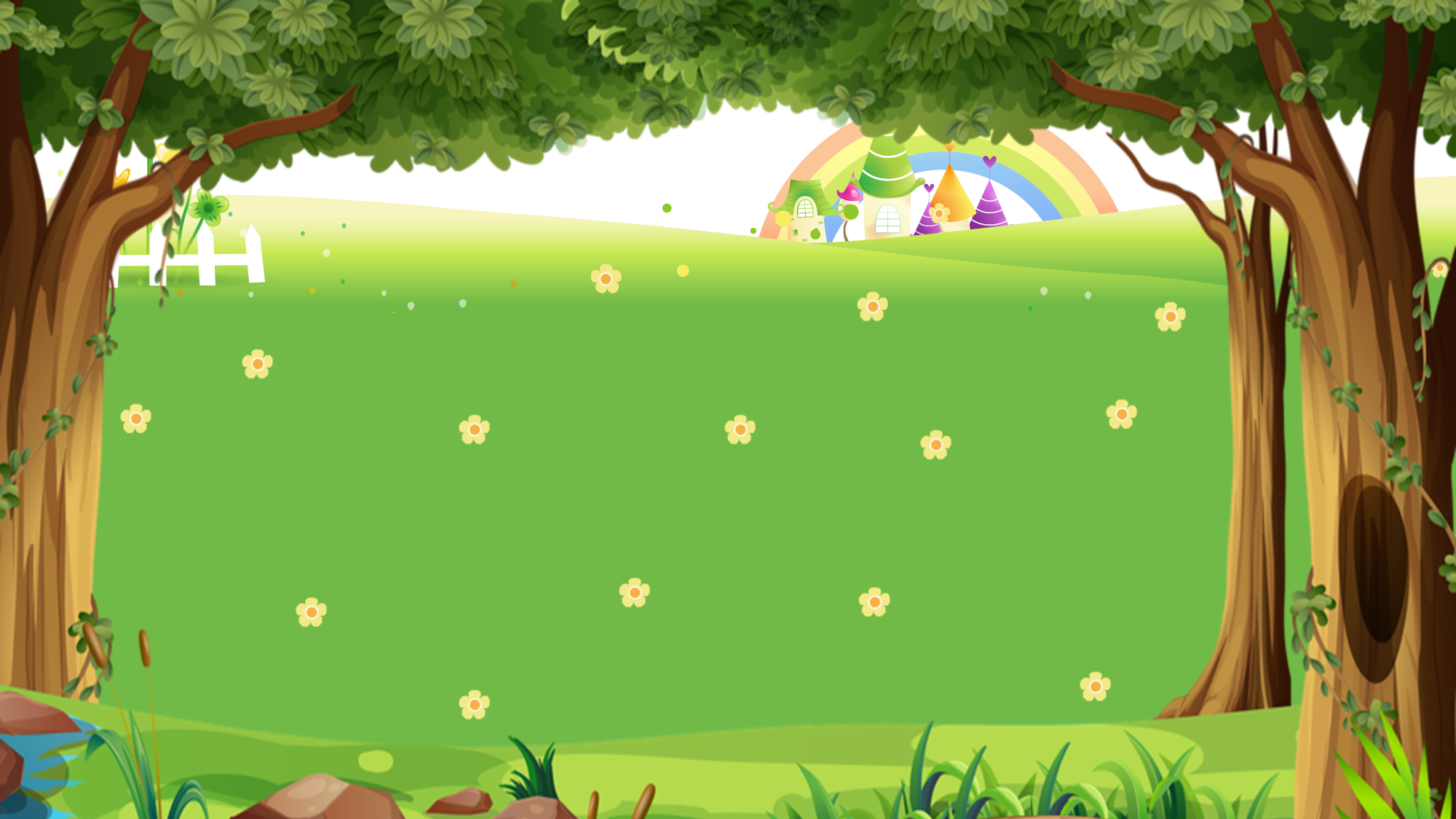 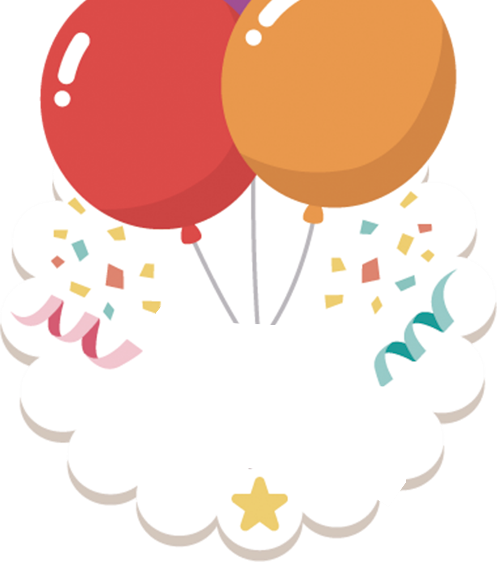 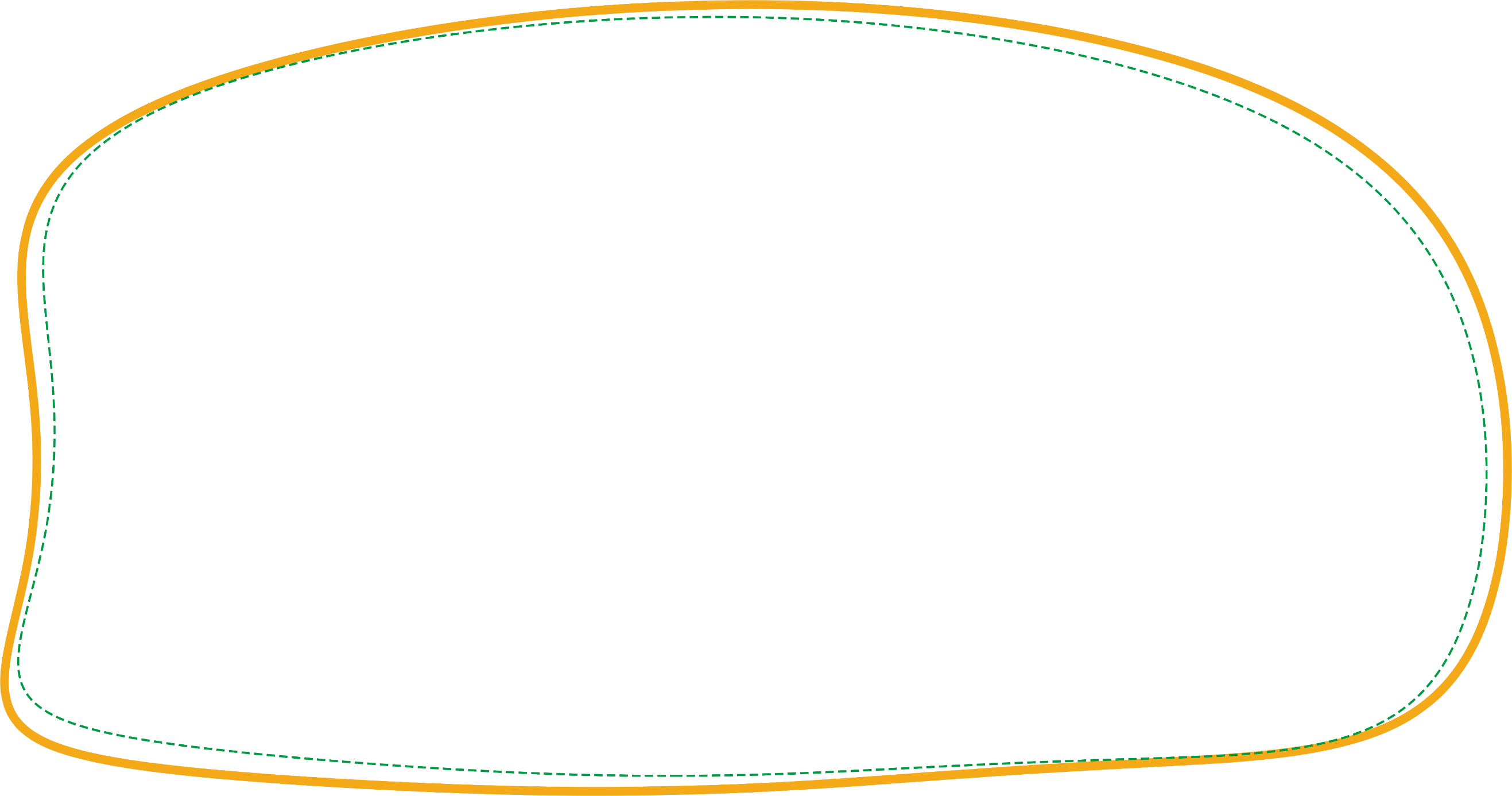 Time’s up
1
2
3
4
5
6
7
8
9
10
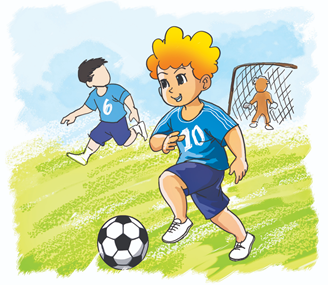 Can ____ play football?
Yes, they can.
A.
B. they
A. you
C. he
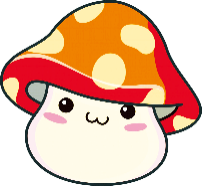 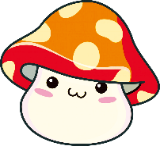 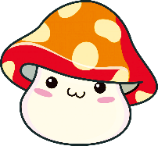 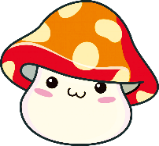 Back
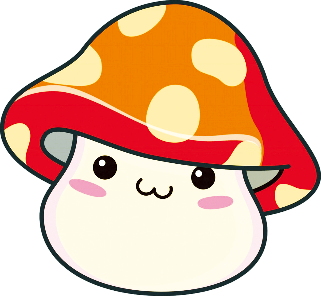 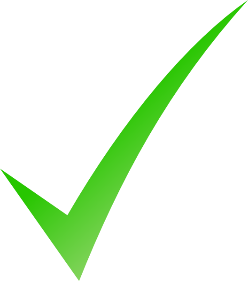 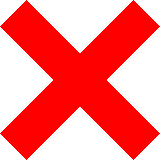 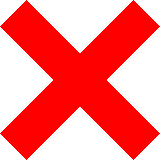 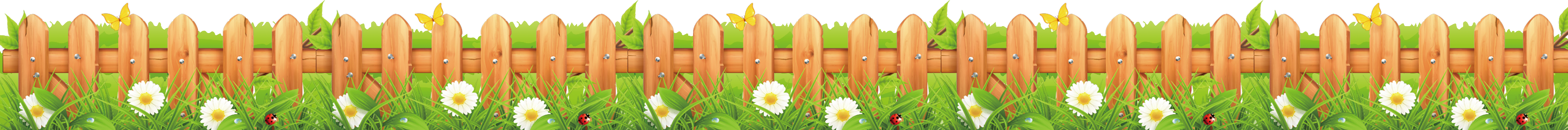 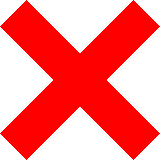 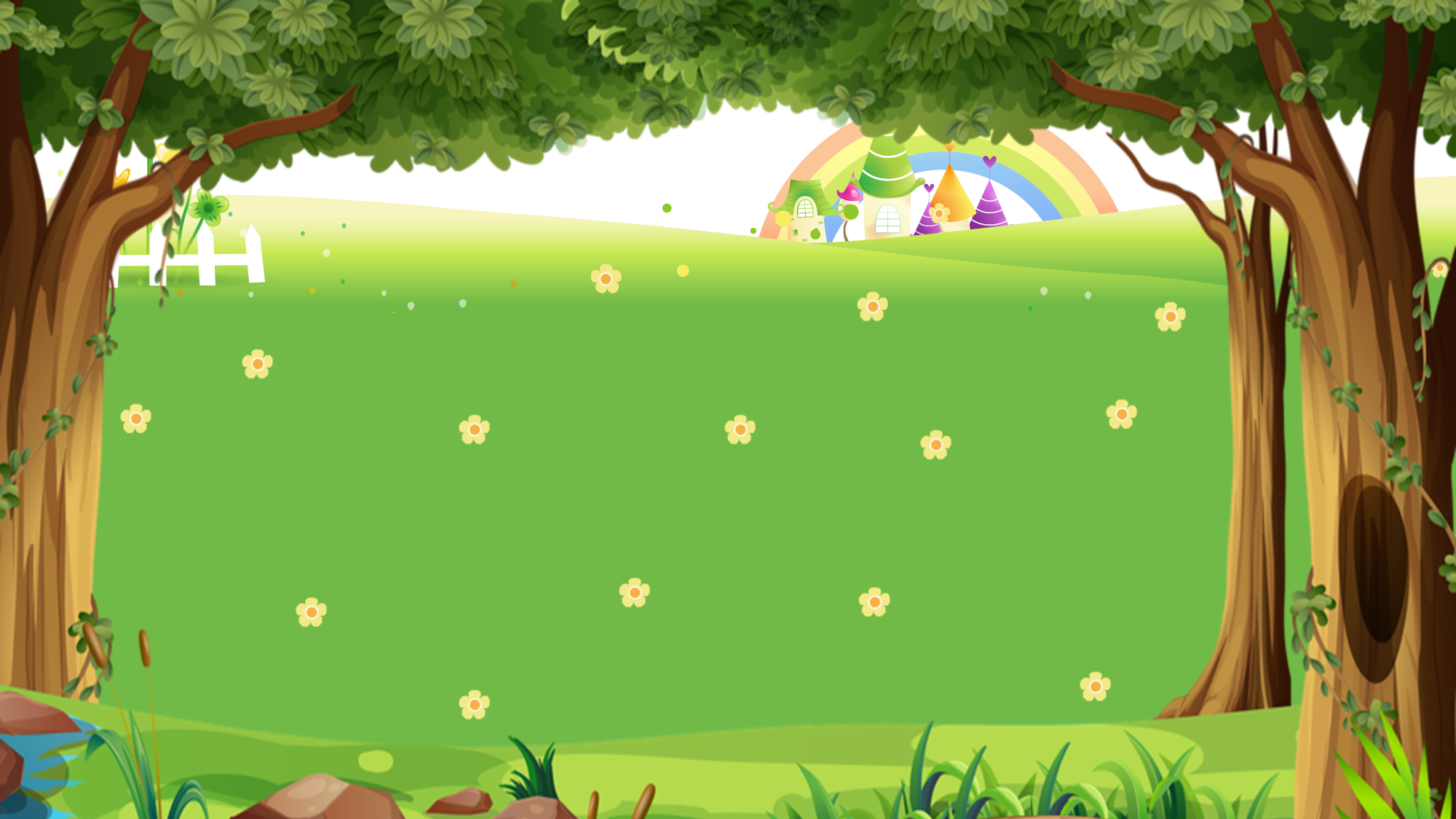 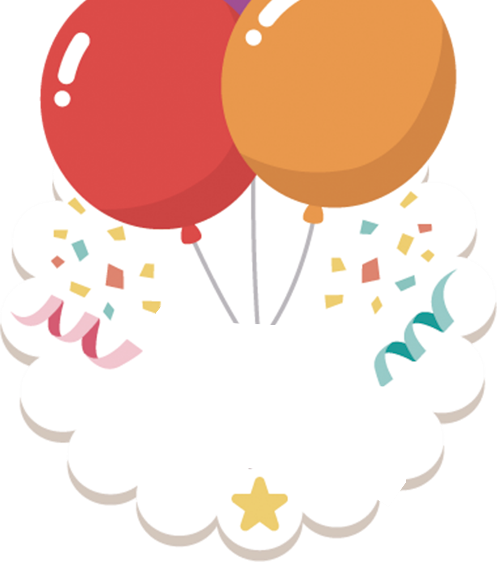 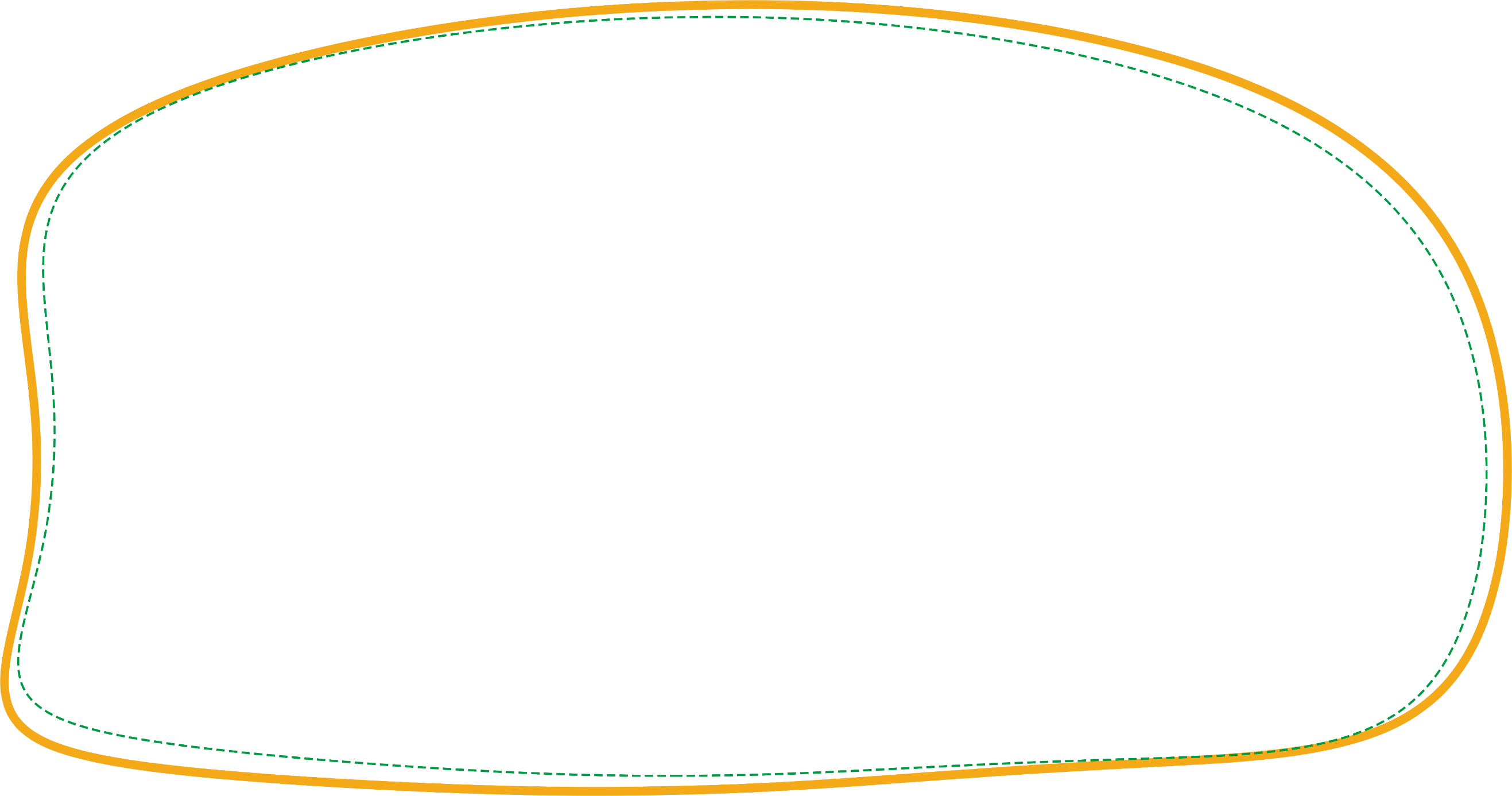 Time’s up
1
2
3
4
5
6
7
8
9
10
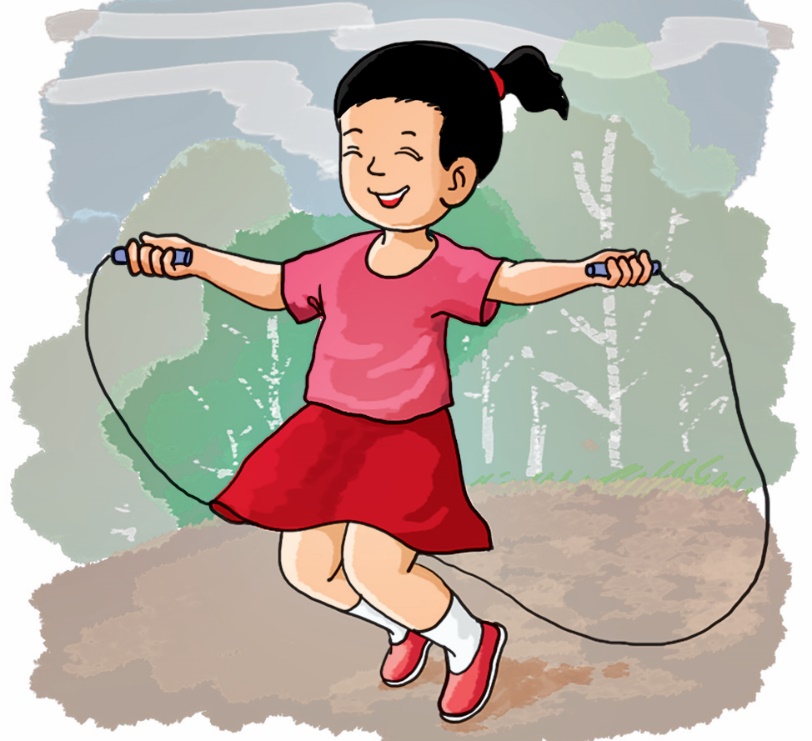 Can she skip?
A.
C. Yes, she can.
B. Yes, she do.
A. Yes, she is.
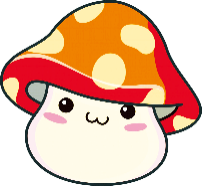 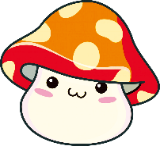 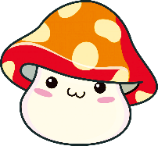 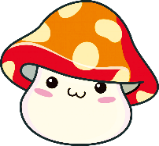 Back
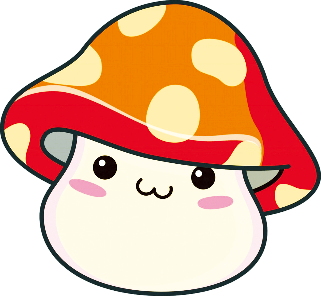 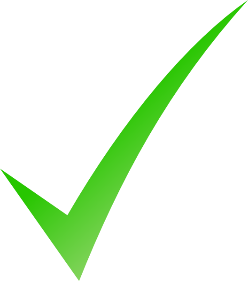 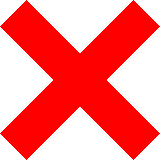 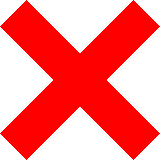 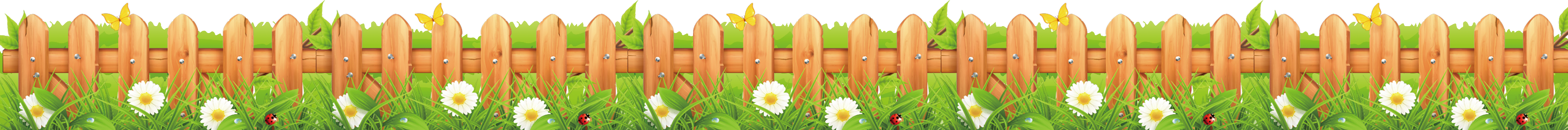 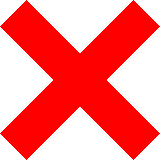 Phonics
1. Listen and repeat.
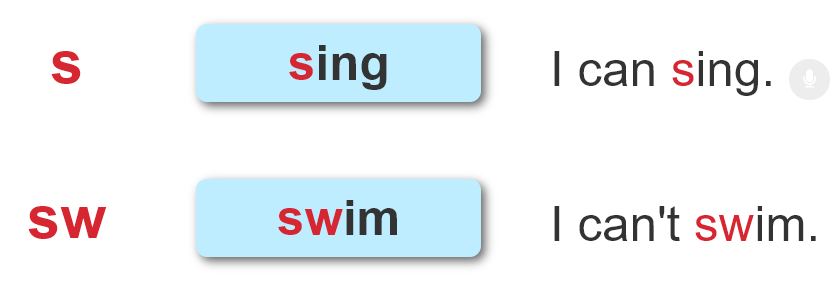 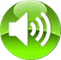 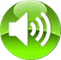 2. Listen and number. Then say aloud.
1
2
3
4
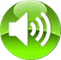 Can you sing?
Can you swim?
4
1
Can you sit 
on the chair?
Can you swing?
2
3
Practise
3. Let's chant
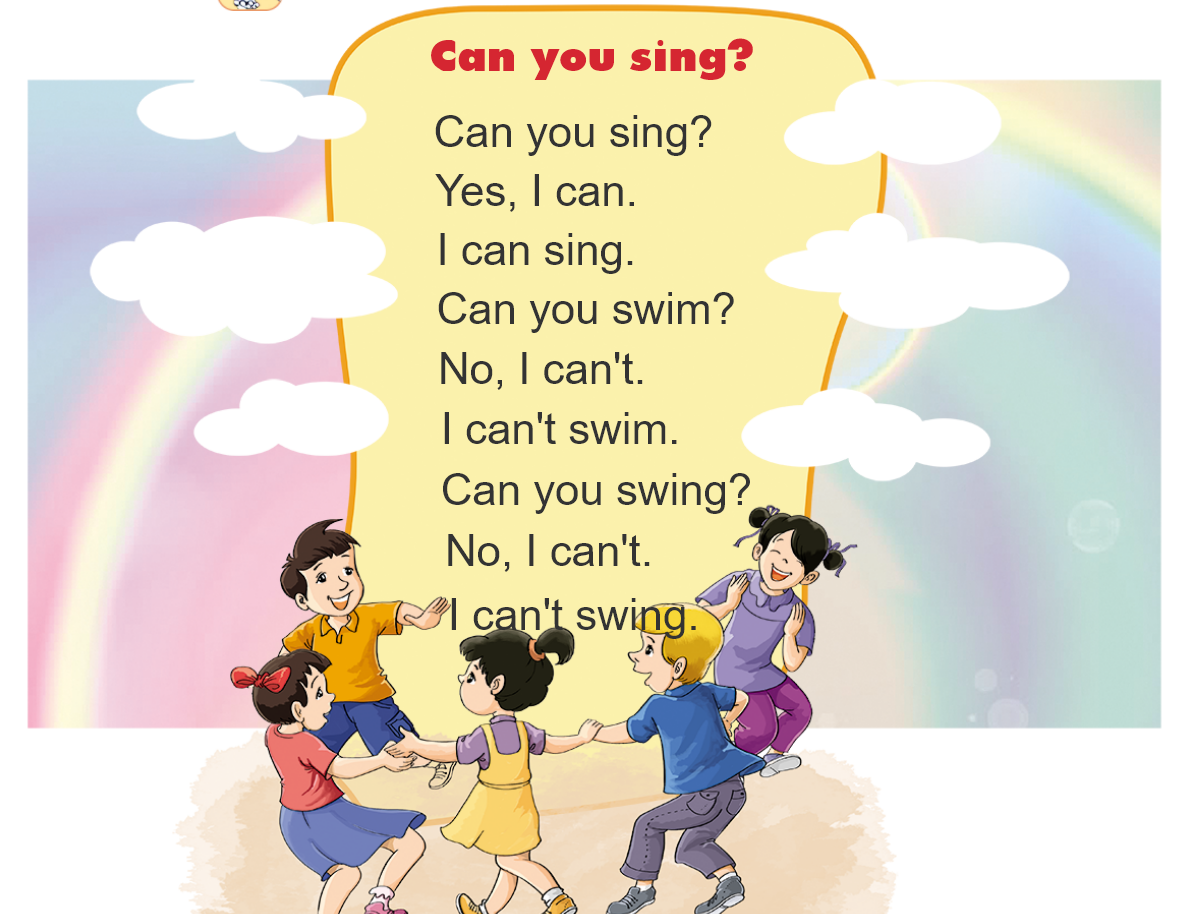 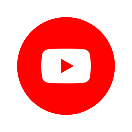 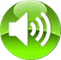 4. Read and match
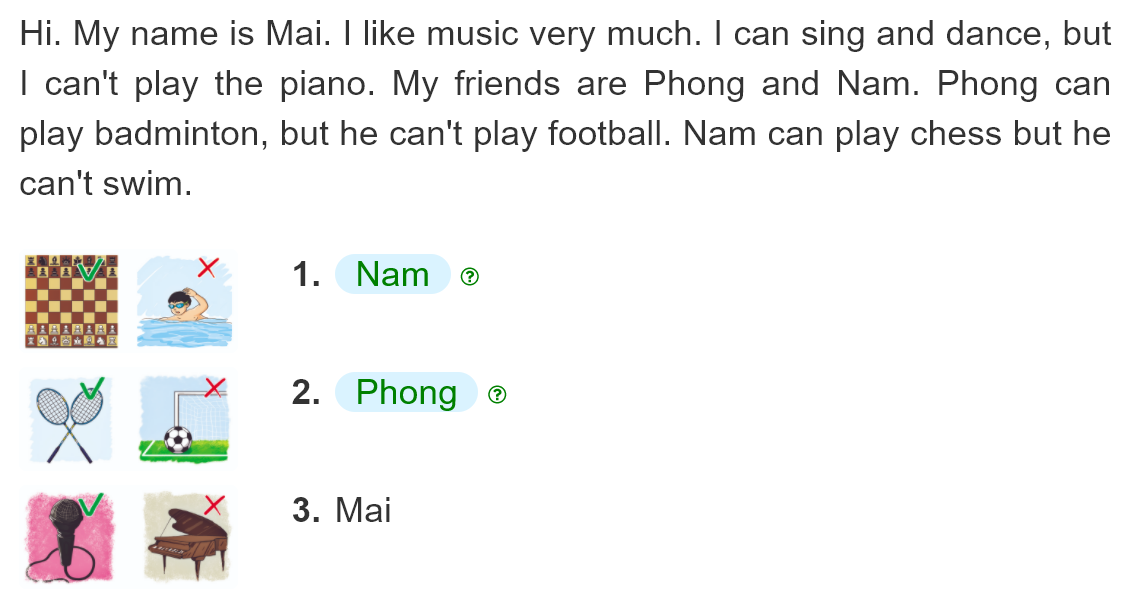 __________.
__________.
__________.
5. Write about you
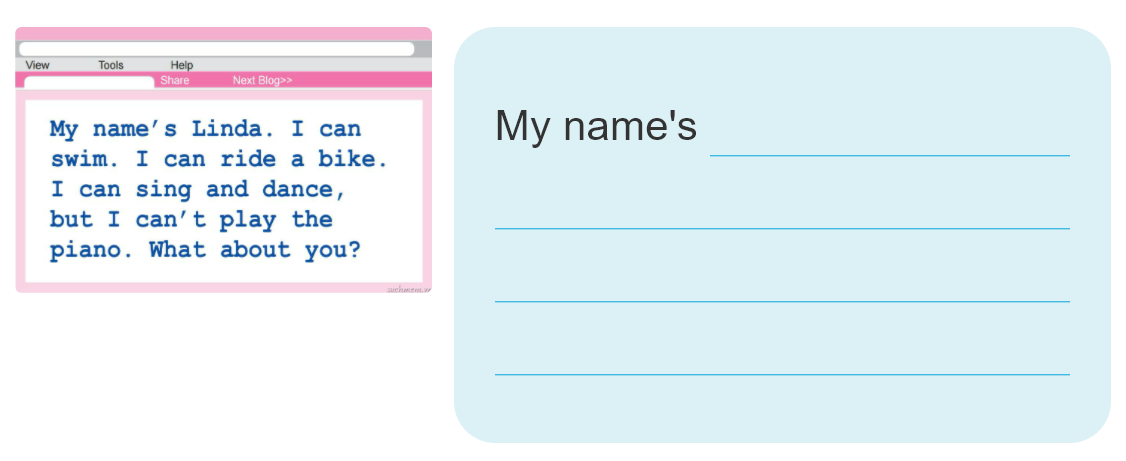 6. Project
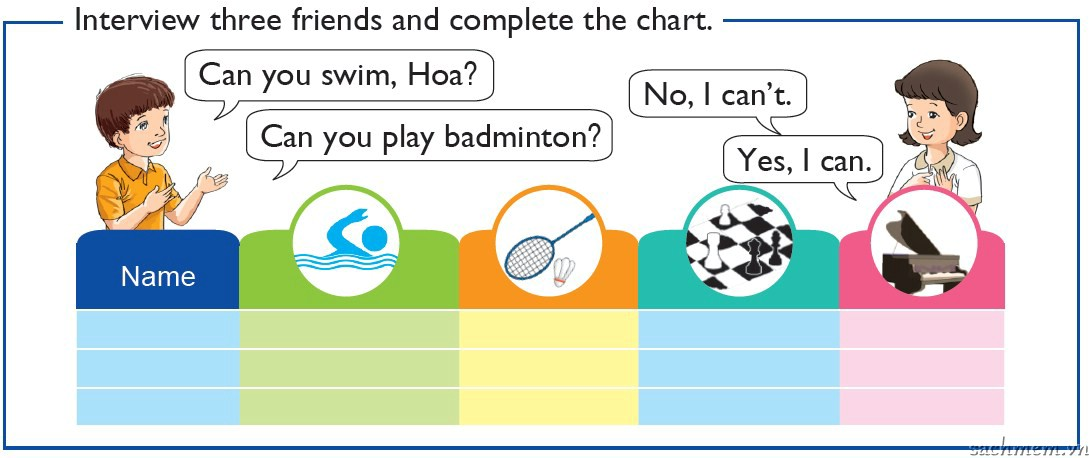